ПРЕЗЕНТАЦІЯ 
ДОСВІДУ РОБОТИ
ВЧИТЕЛЯ ФІЗИЧНОЇ КУЛЬТУРИ
Поздимирського НВК 

Мудрика Михайла Васильовича
Проблема, над якою працюю:
«Застосування інформаційних  
       технологій на уроках фізичного виховання»
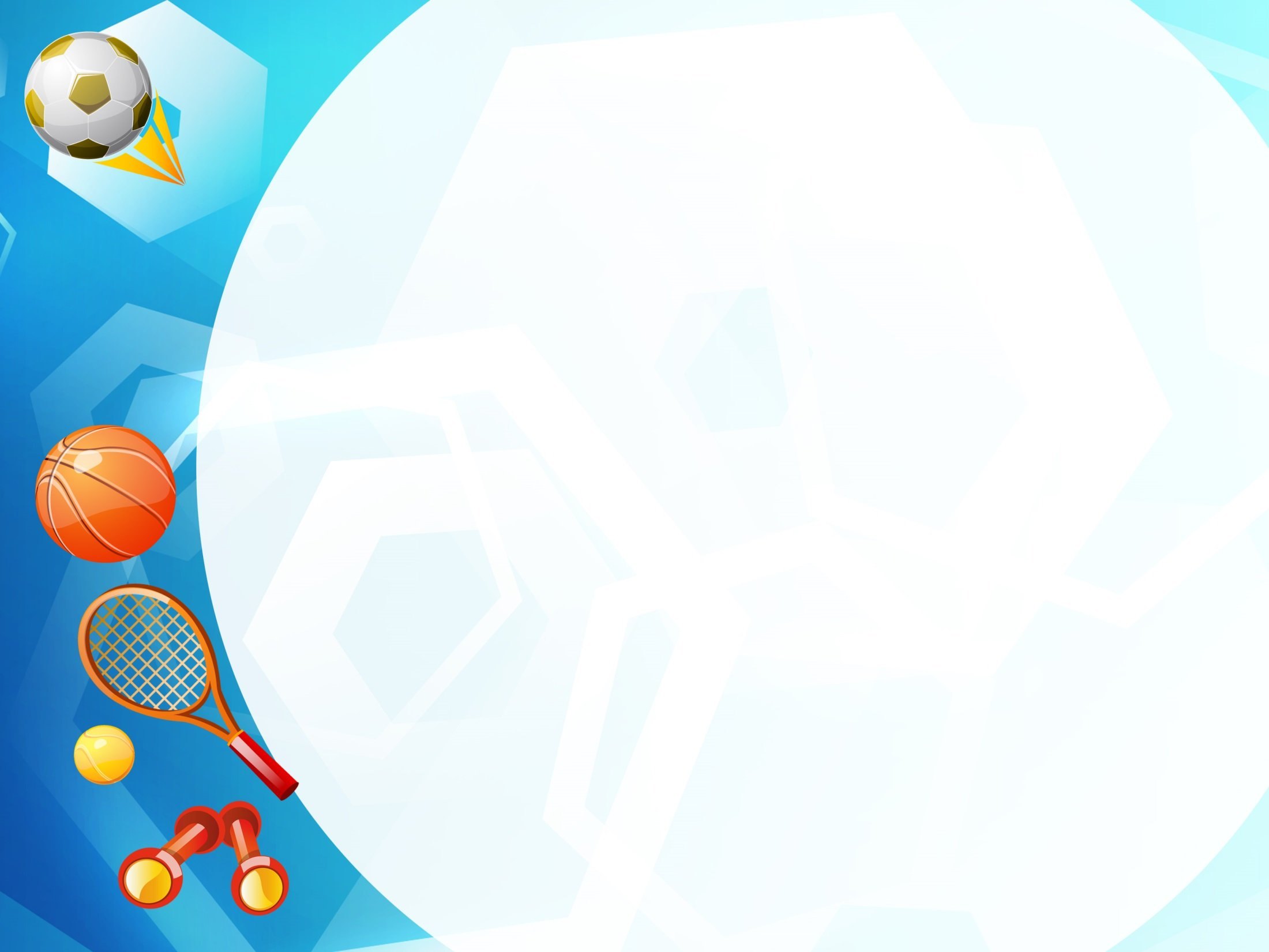 Урок фізичної культури:
 - емоційний;
викликає інтерес до навчання та знань;
 -в оптимальному темпі; 
при повному контакті, взаємодії вчителя й учнів; 
в атмосфері доброзичливості й активної творчої праці
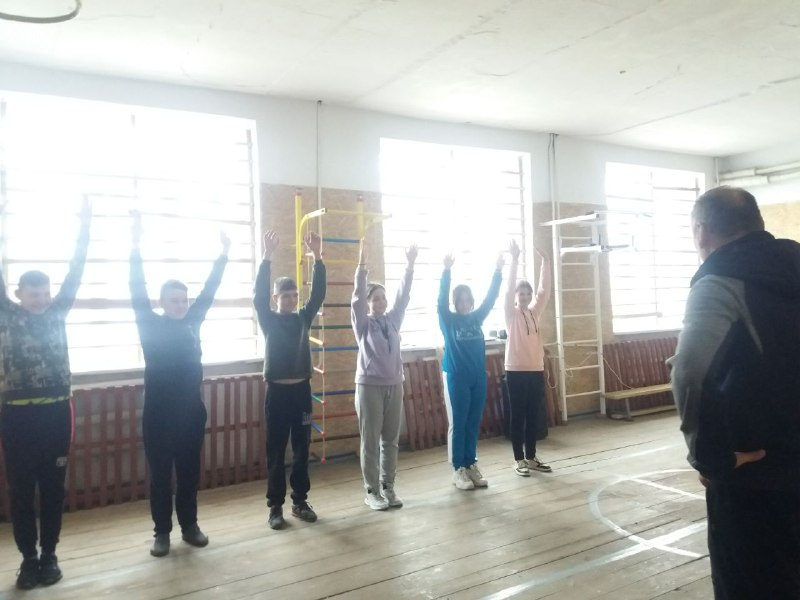 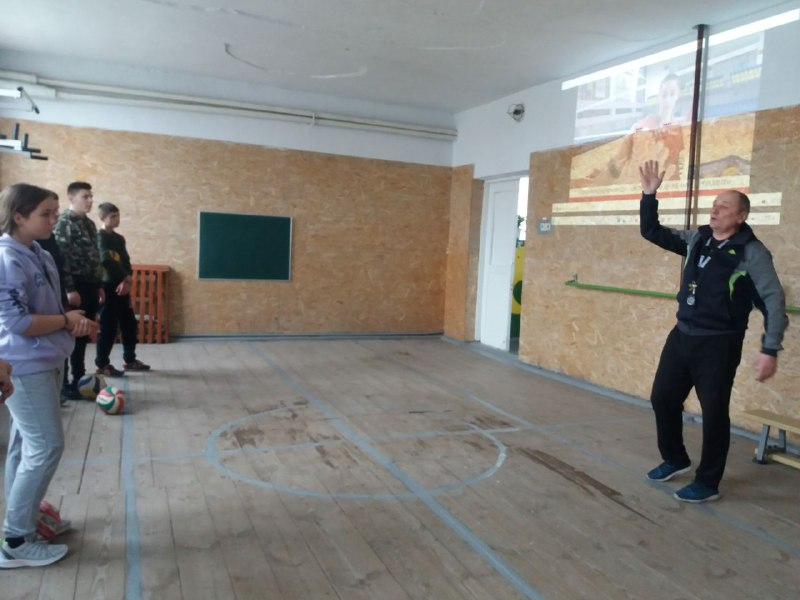 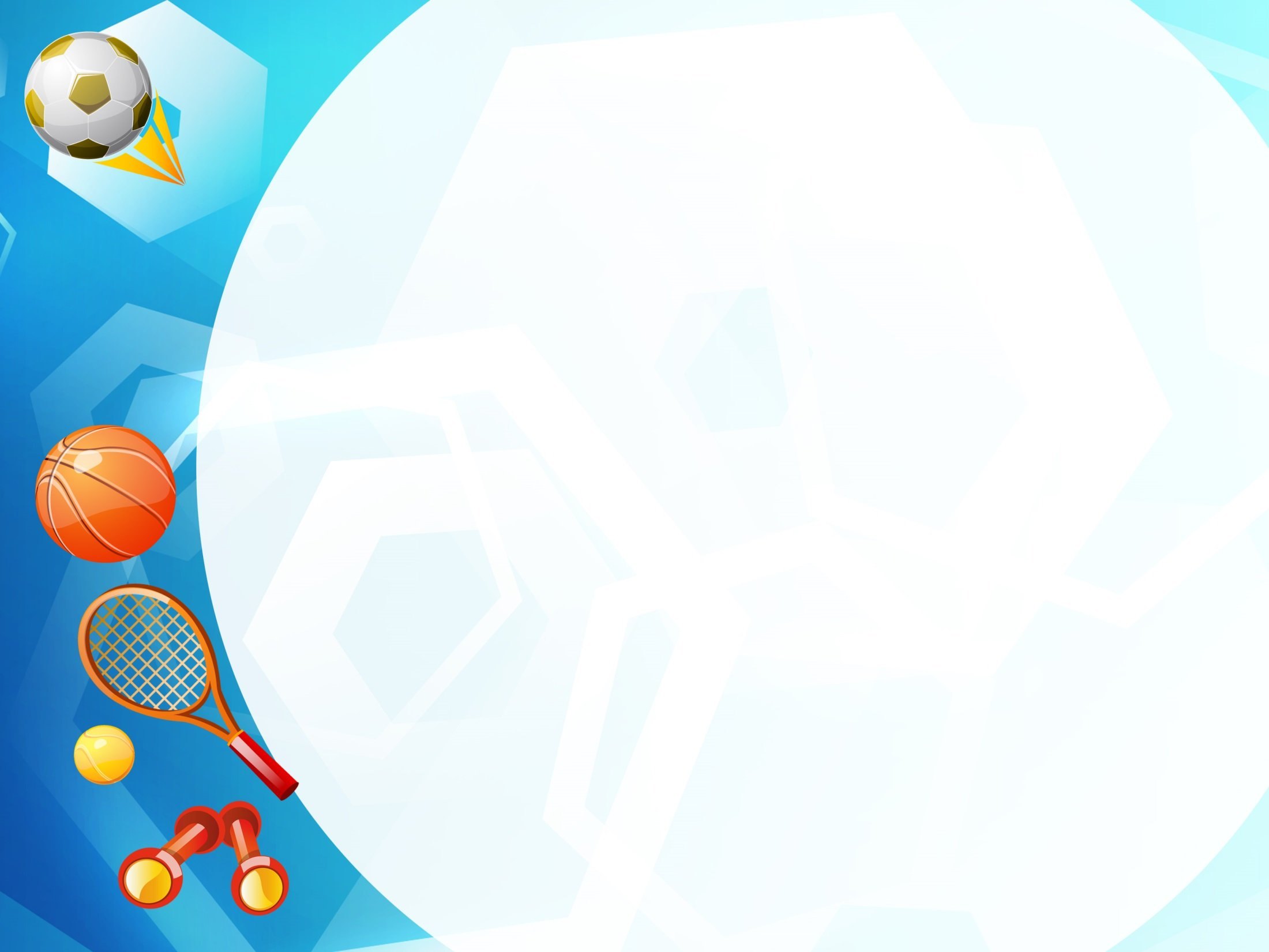 З метою формування та розвитку життєвих навичок, спрямованих на збереження життя і зміцнення здоров'я учнів на уроках фізичної культури використовую різні форми проведення уроків:
Уроки вивчення нового матеріалу
-Уроки – повторення
-Уроки змішаного типу
-Підсумкові уроки
-Уроки – ігри
-Уроки - змагання
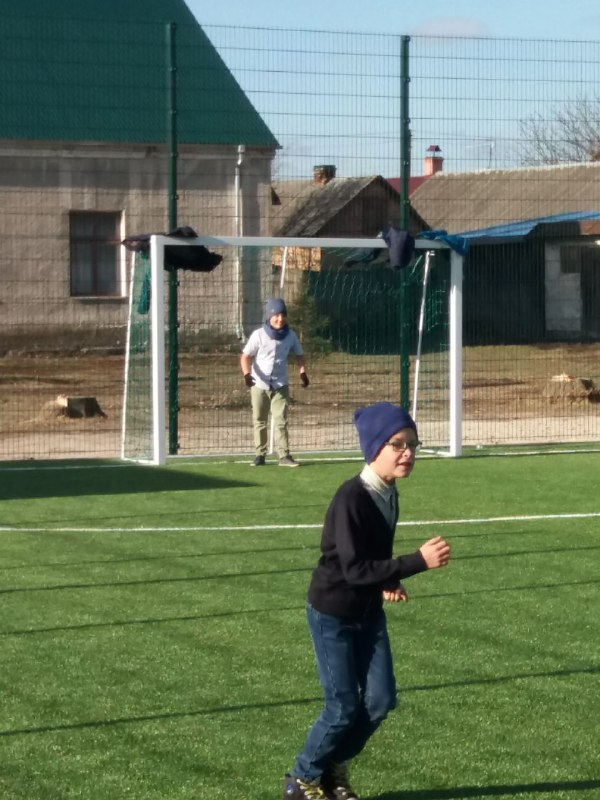 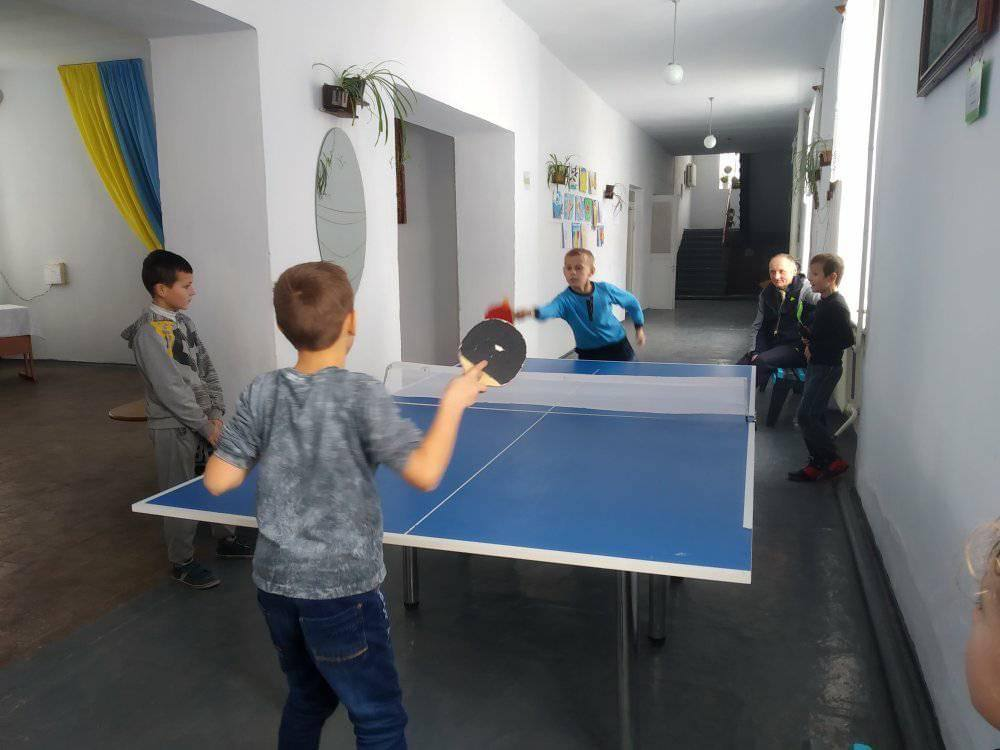 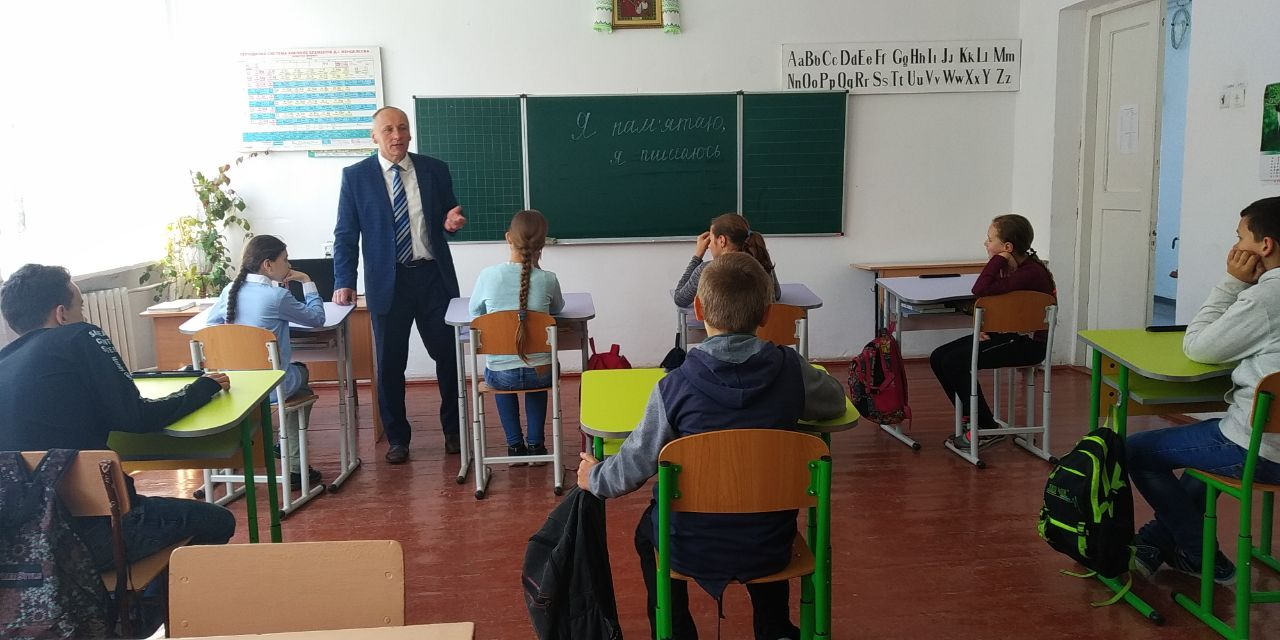 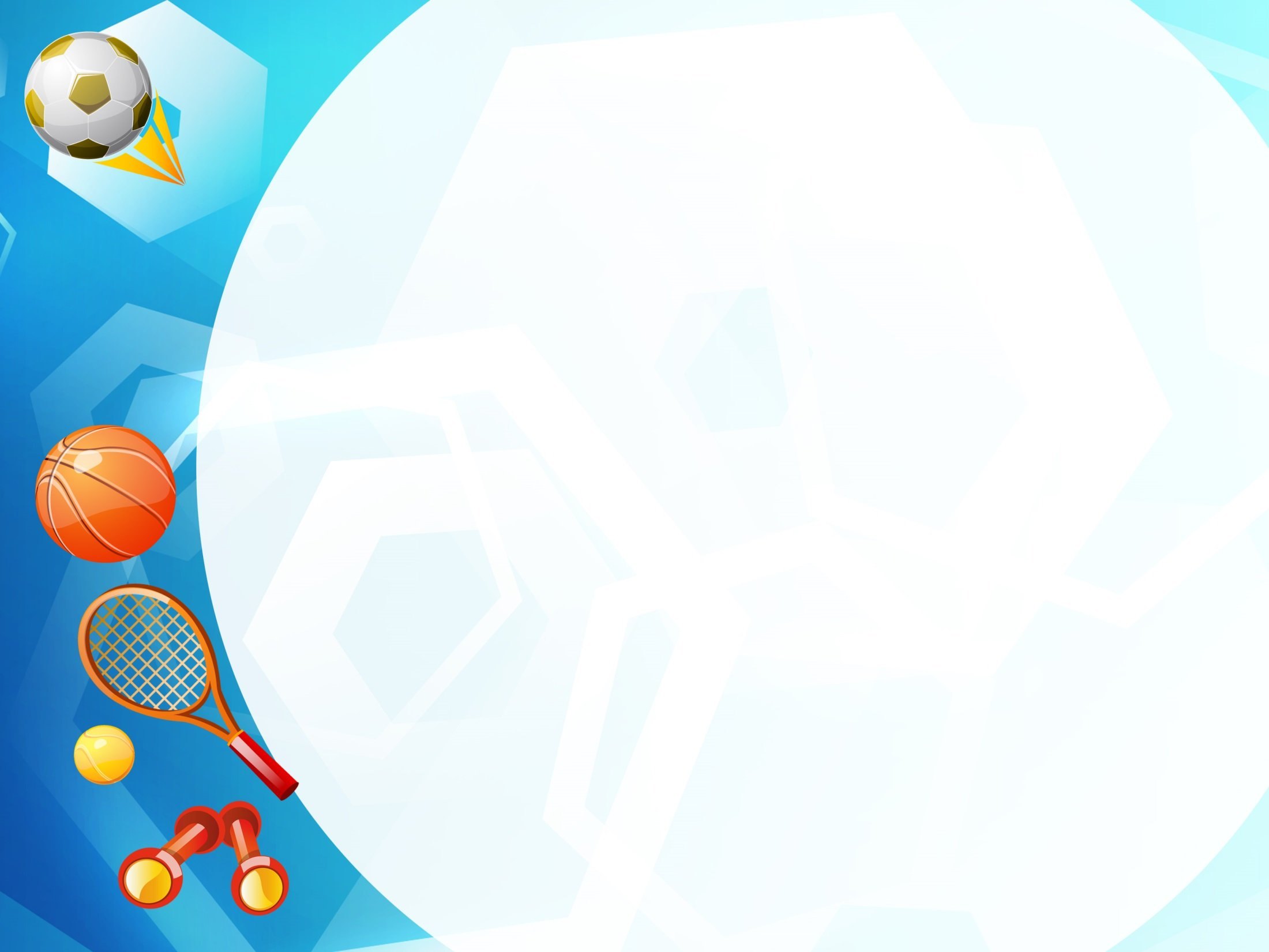 Позаурочну виховну роботу  спрямовую на активізацію рухової активності, популяризацію здорового способу життя
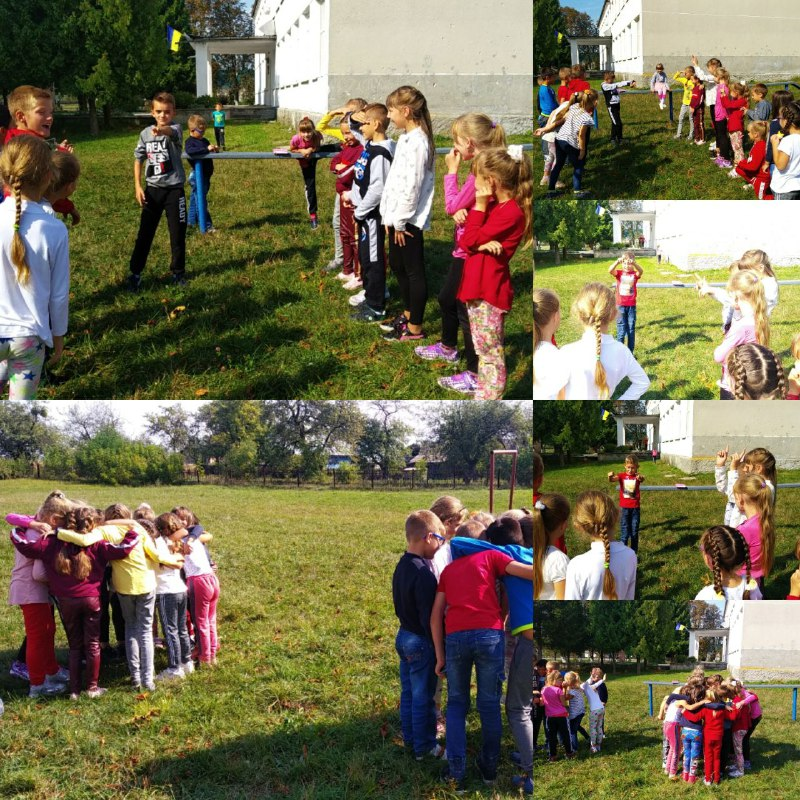 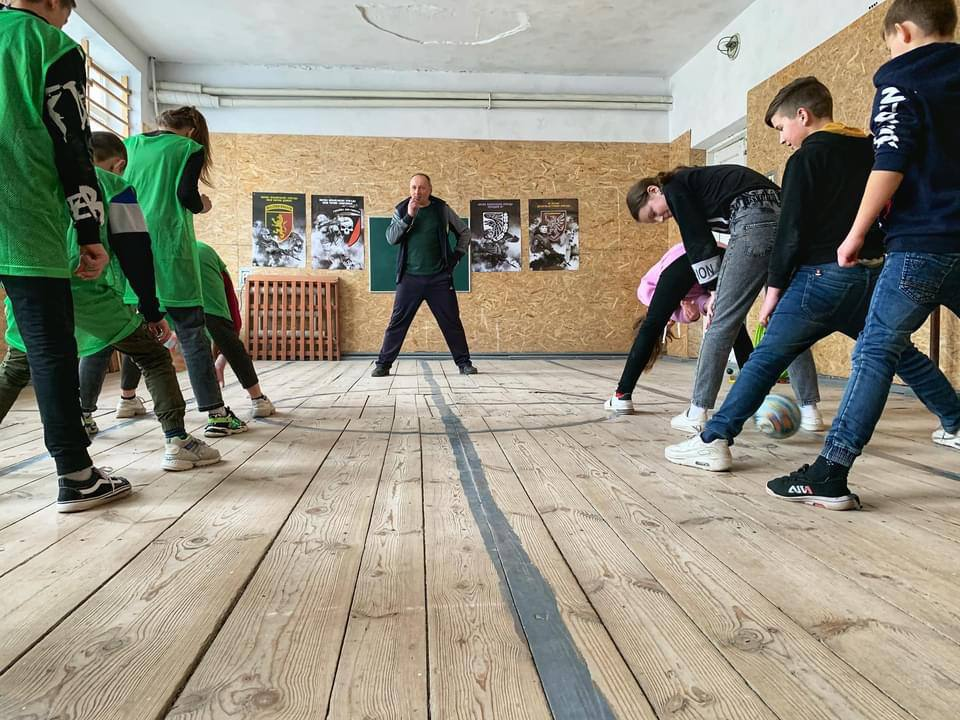 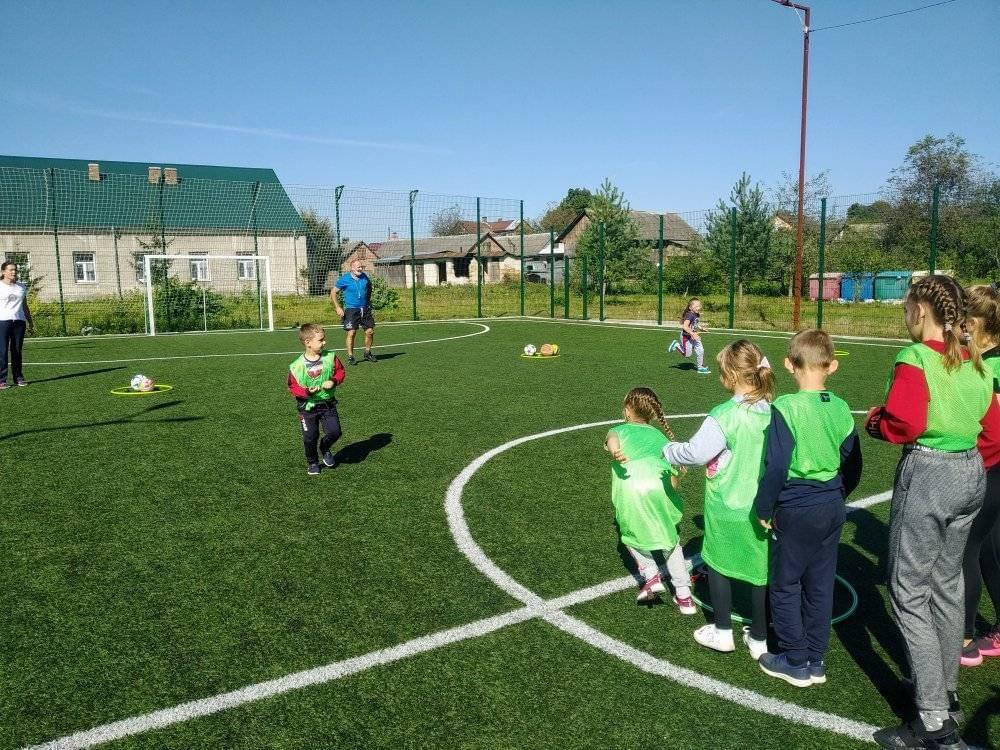 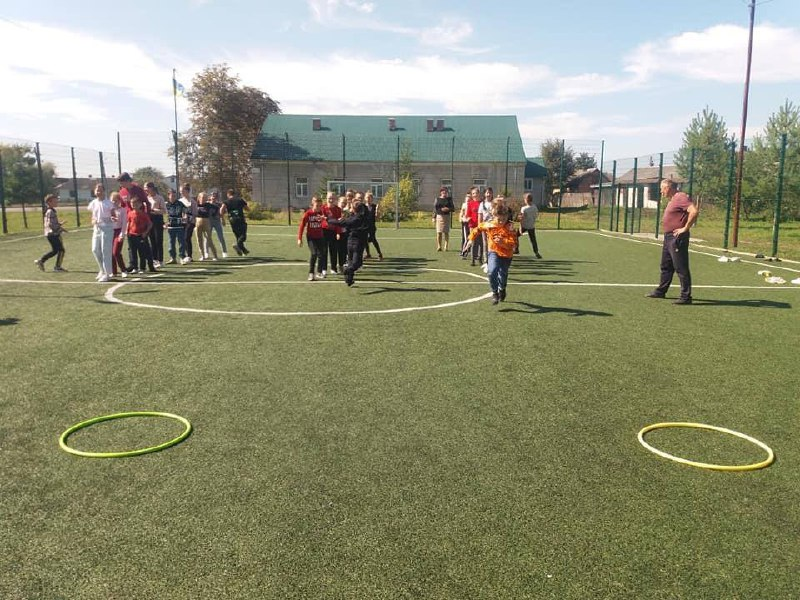 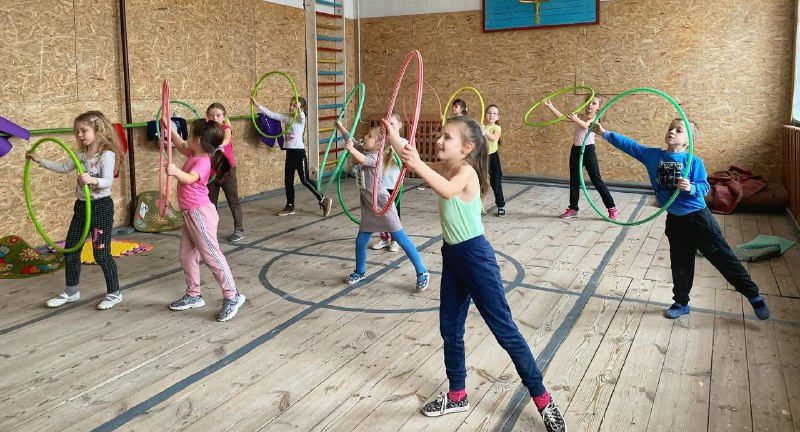 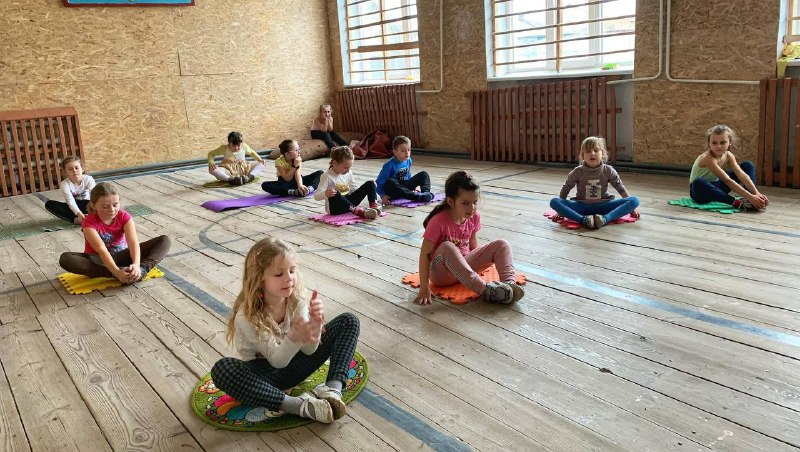 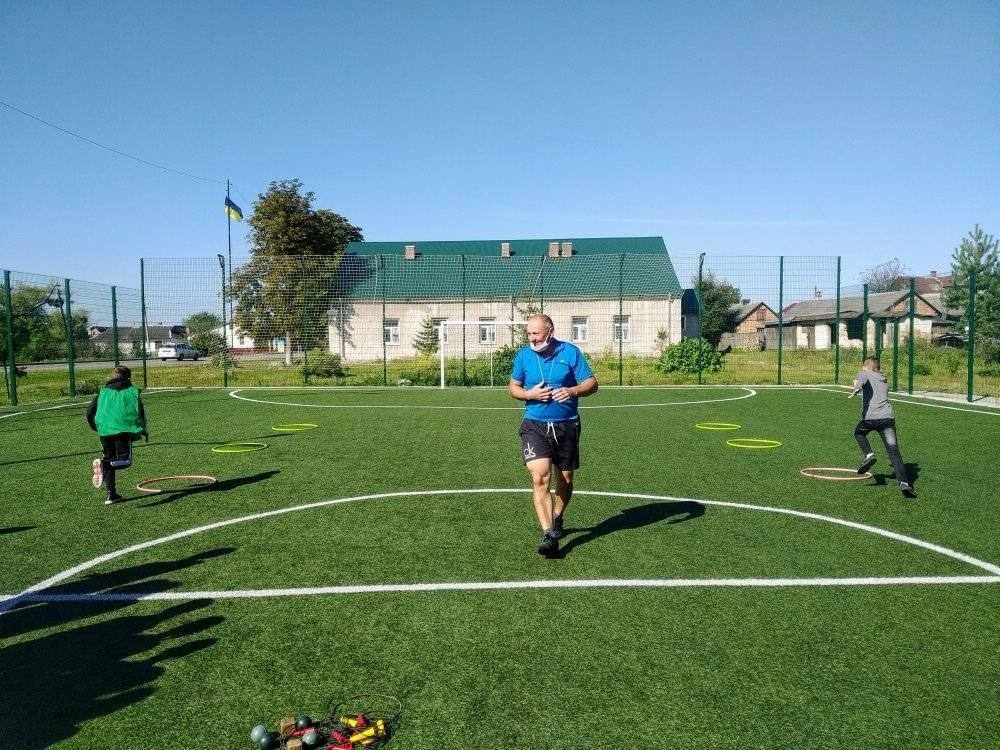 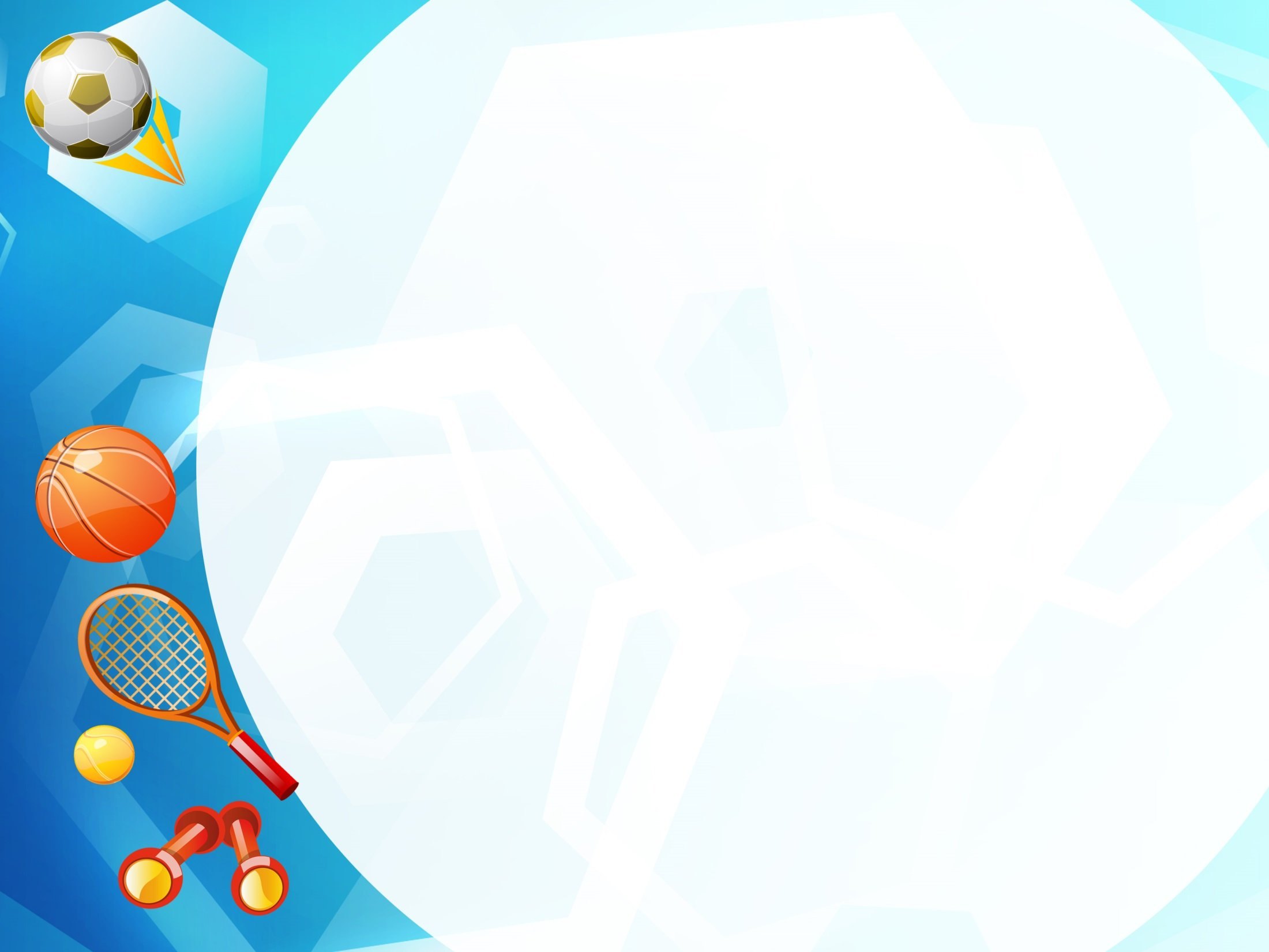 Щорічно  проводиться Олімпійський тиждень
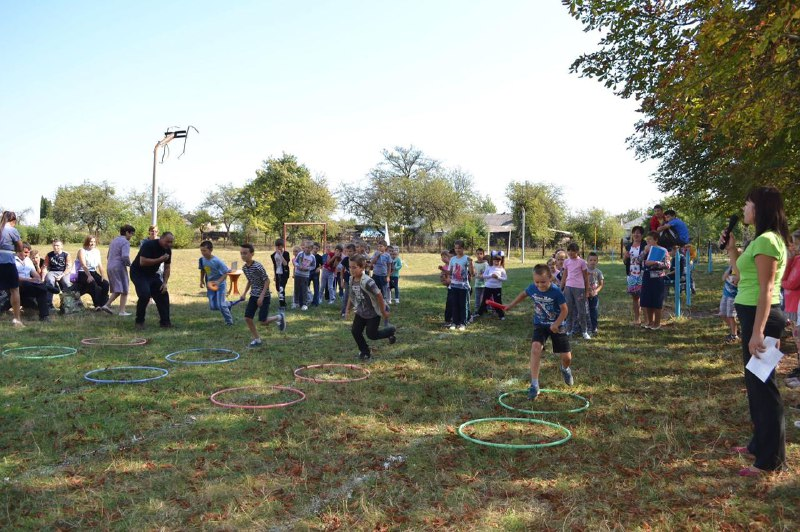 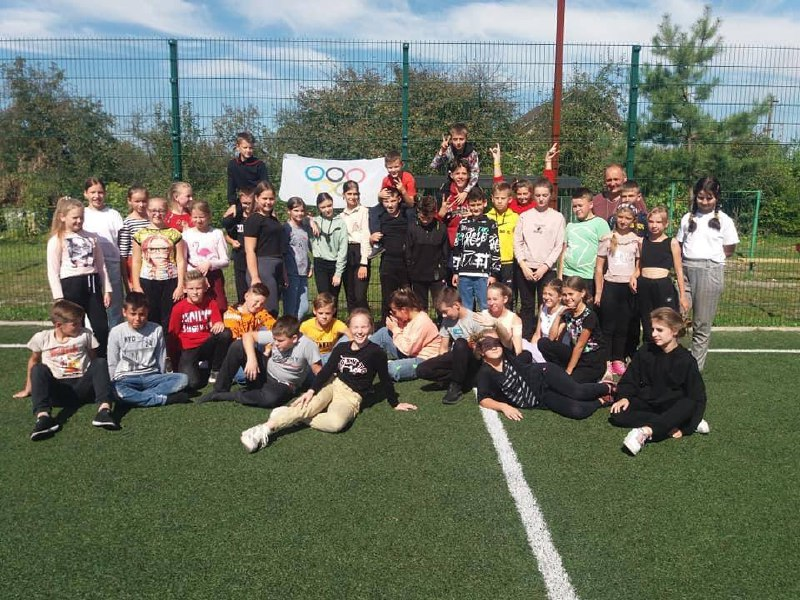 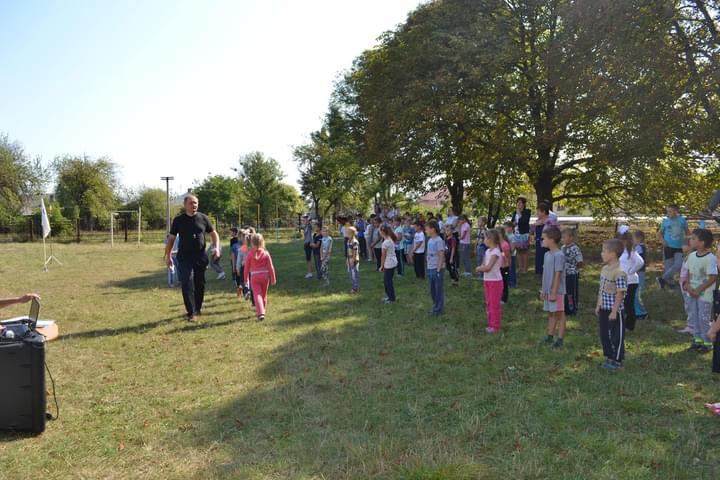 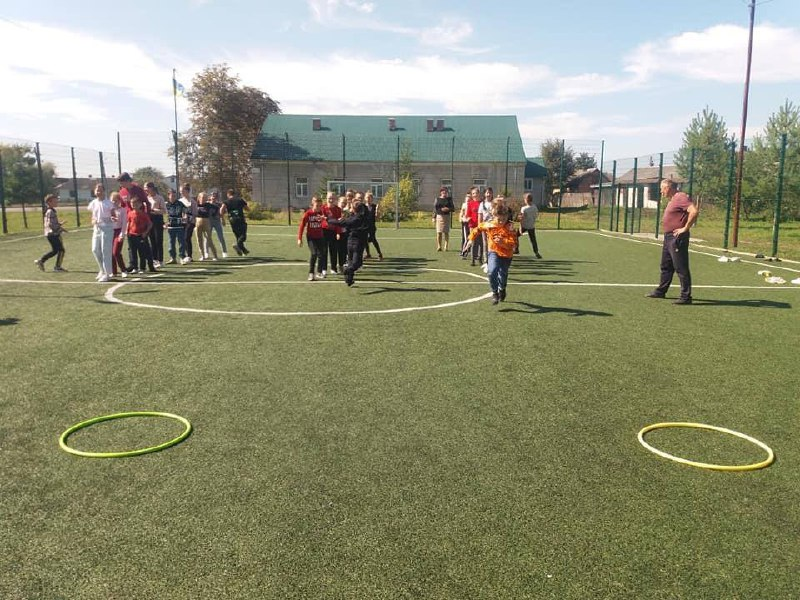 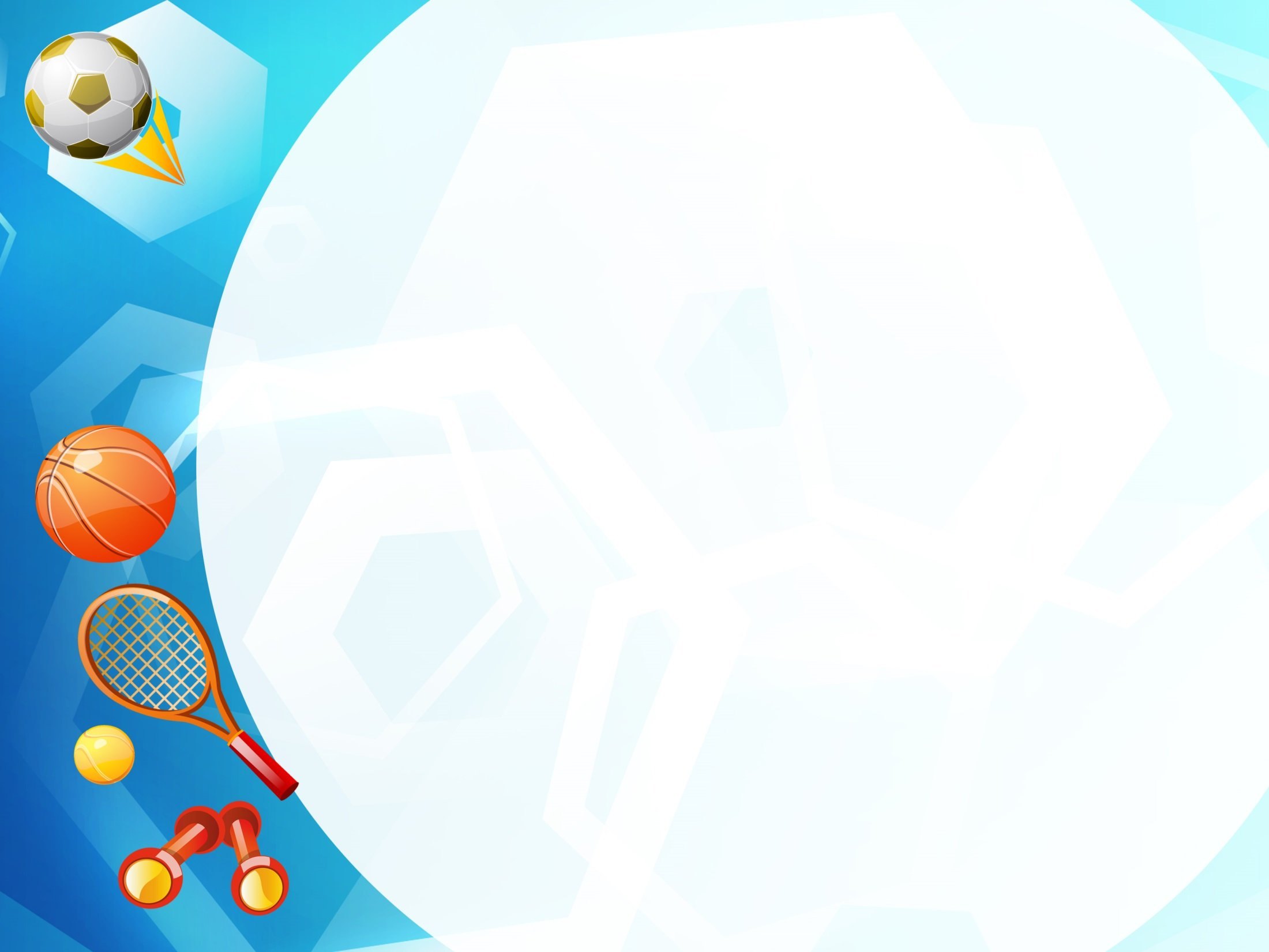 Заняття гуртка «Футболіст» 
Учасники: учні 5-9 класів
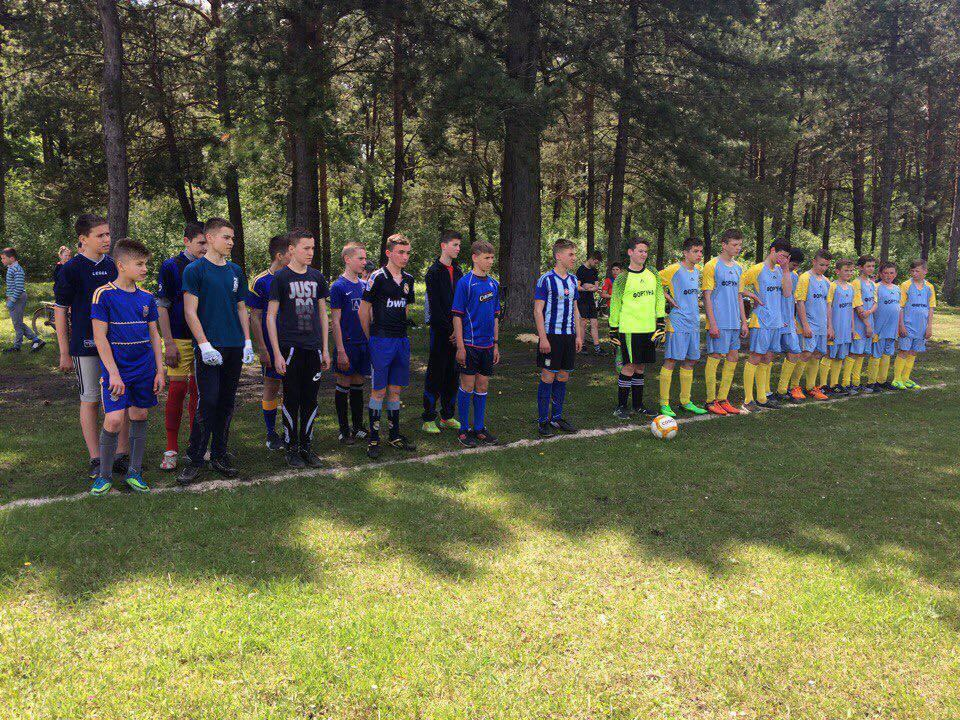 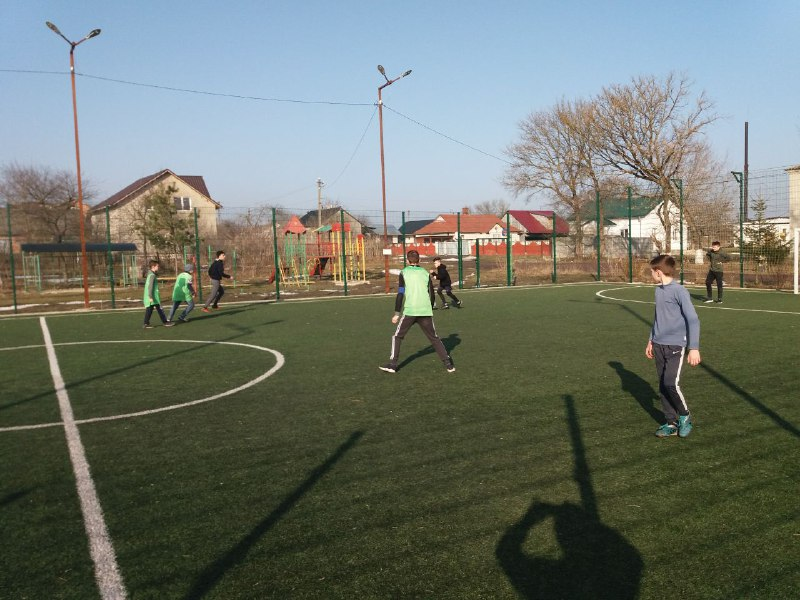 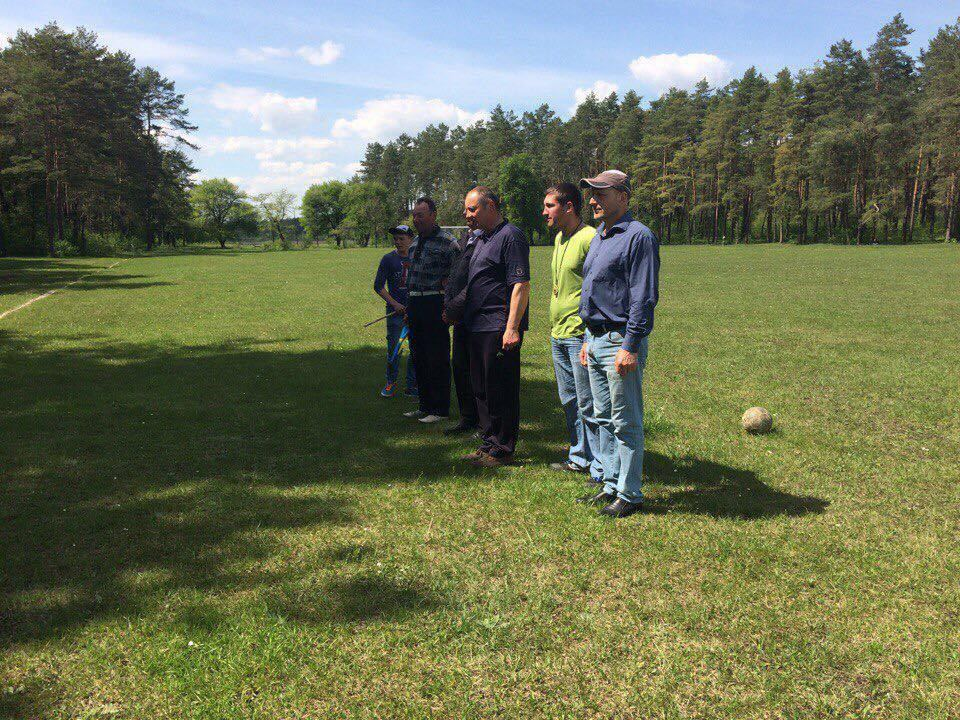 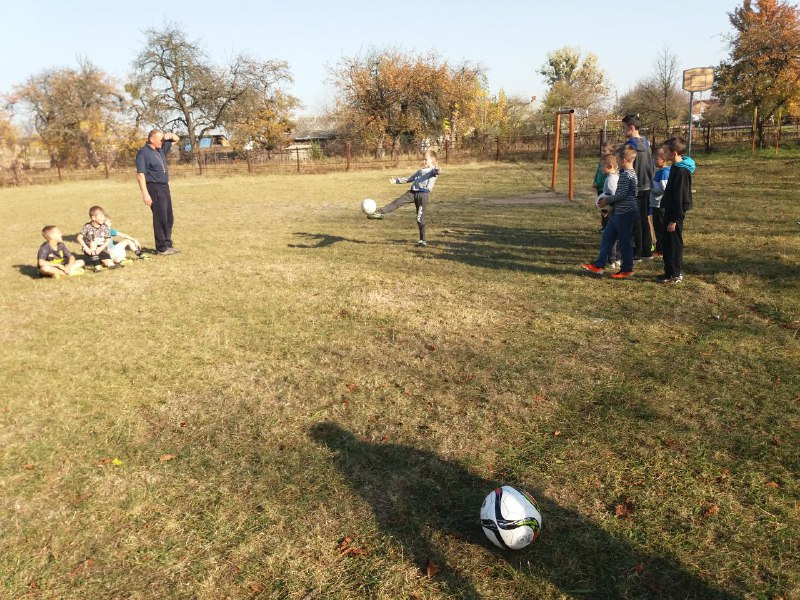 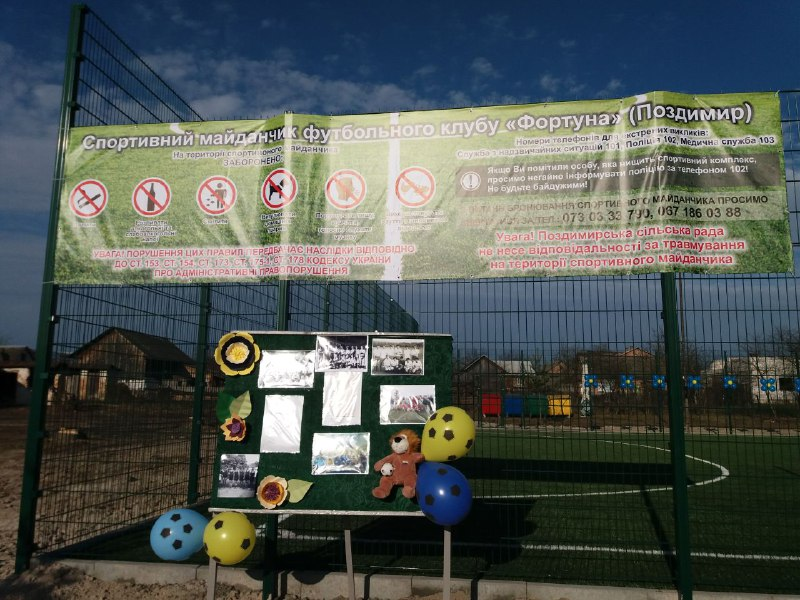 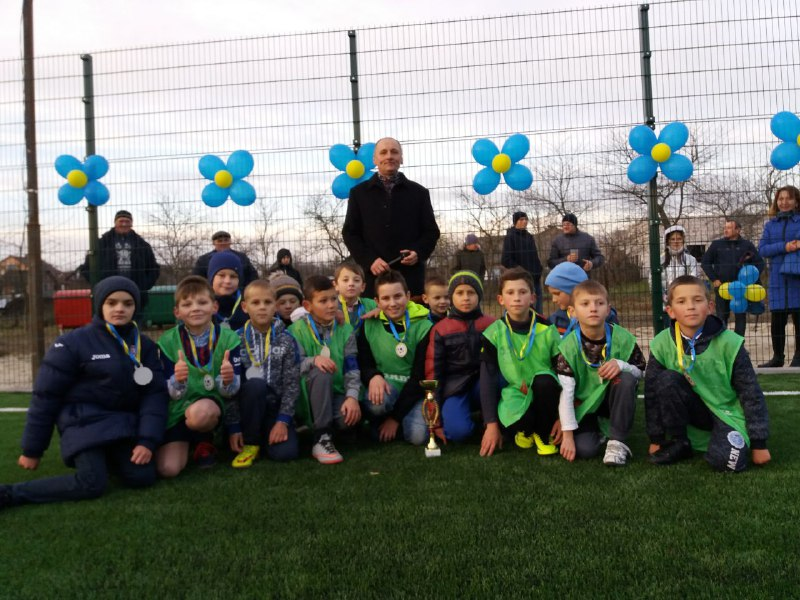 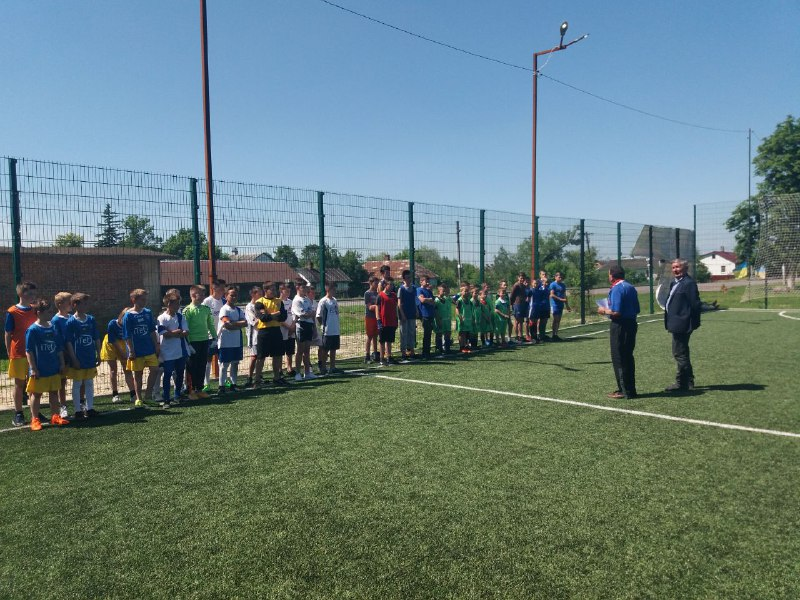 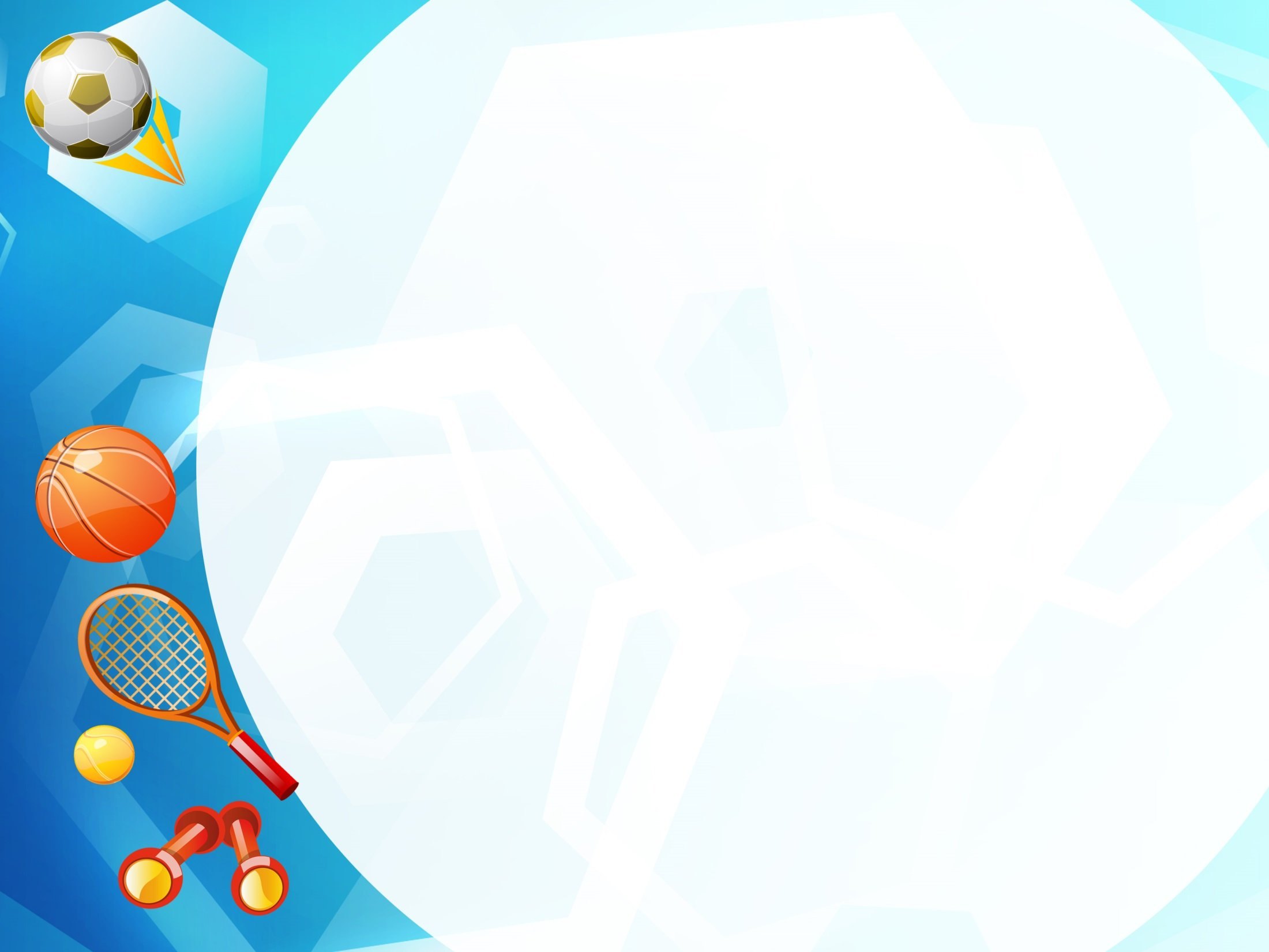 Самоосвіта
Постійно працюю над підвищенням свого професійного рівня. 

За допомогою звертаюся до фахових журналів, інтернет ресурсів, методистів, відвідую уроки у колег району…

Перебуваю у постійному пошуку.
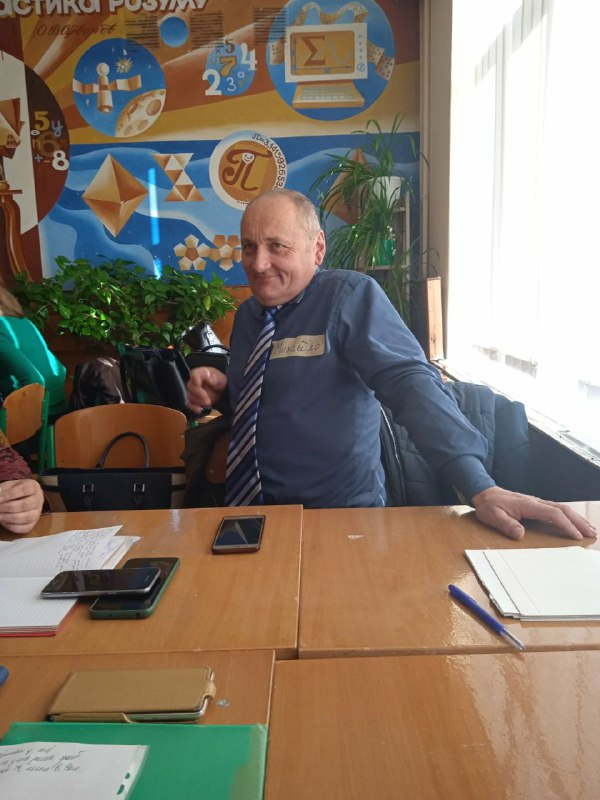 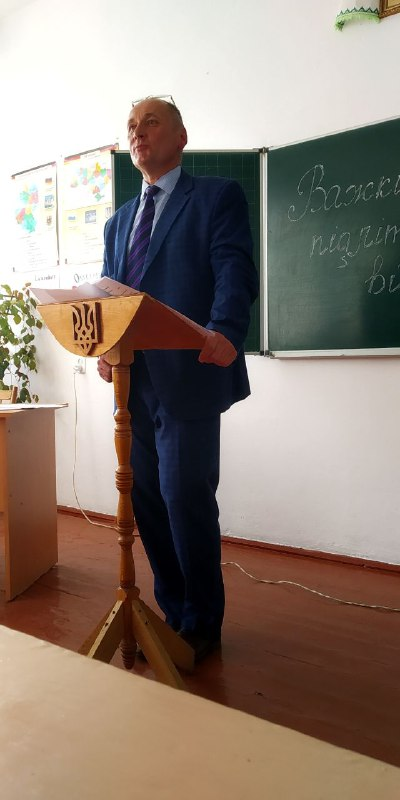 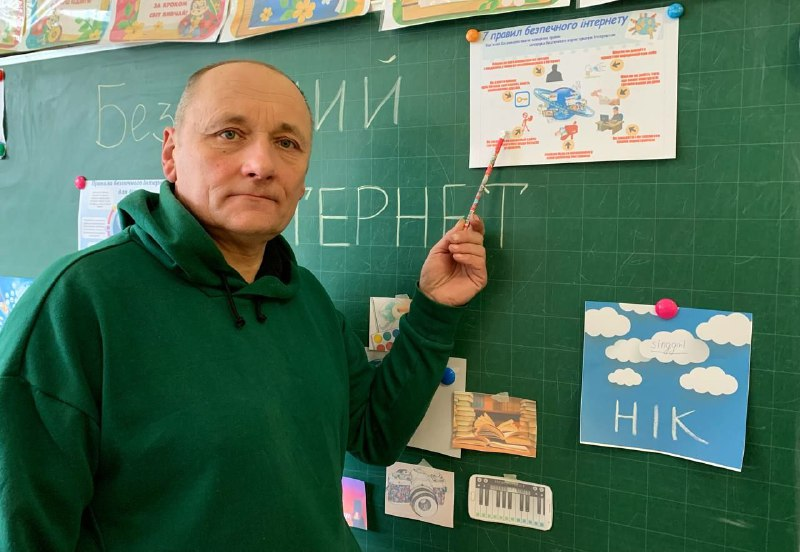 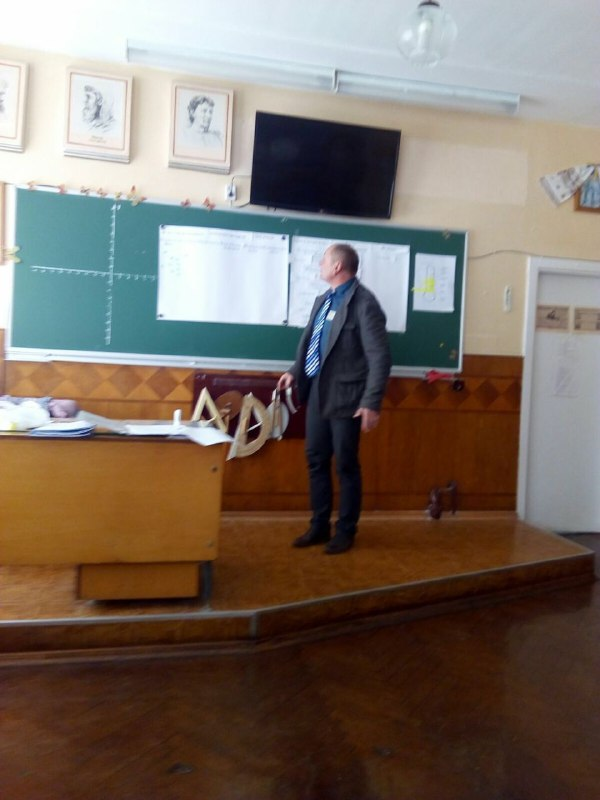 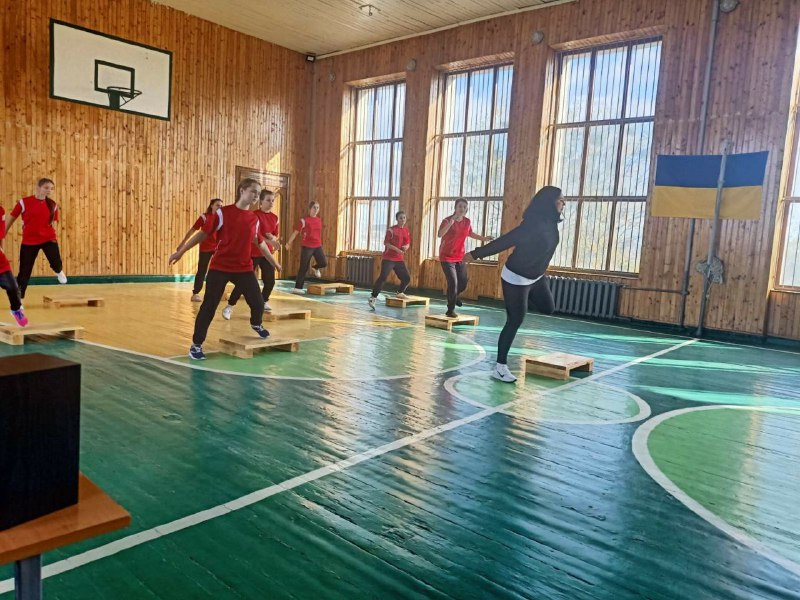 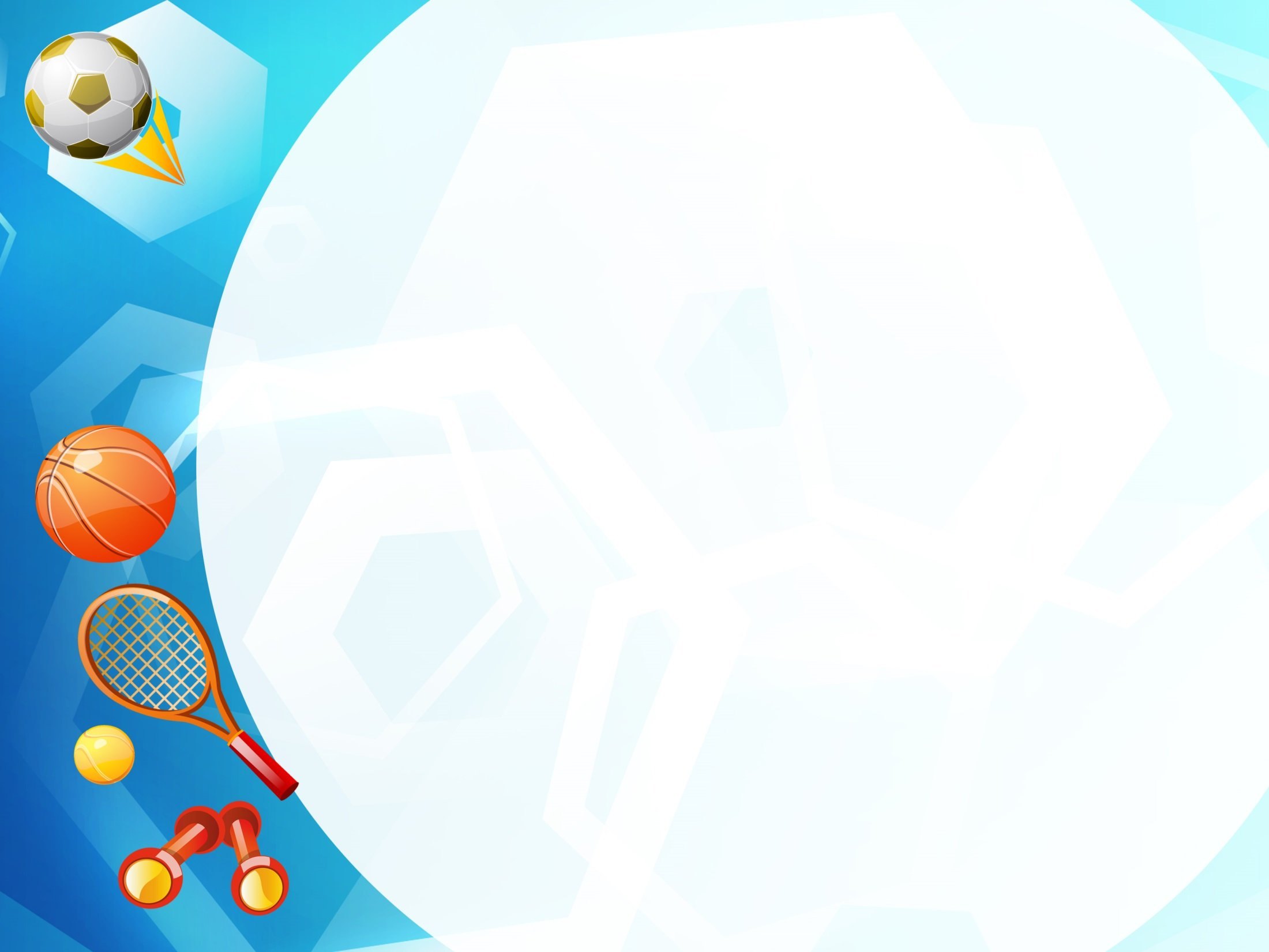 Результати самоосвіти
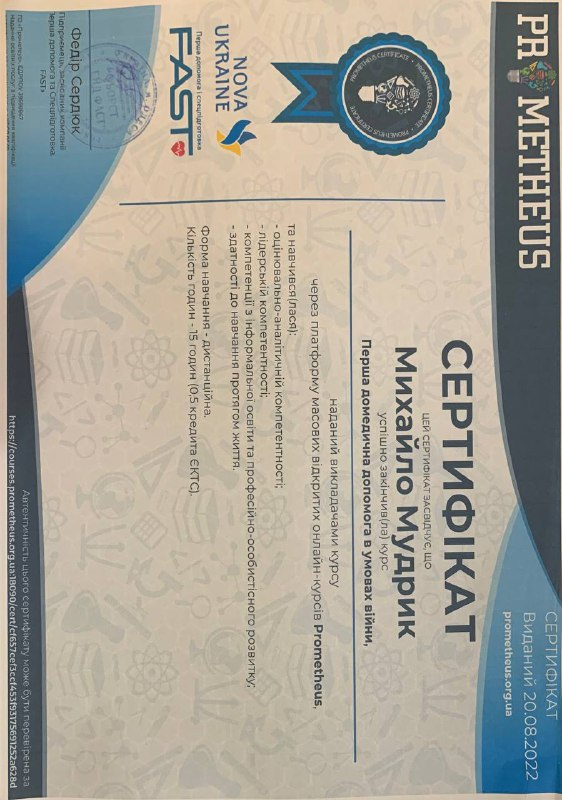 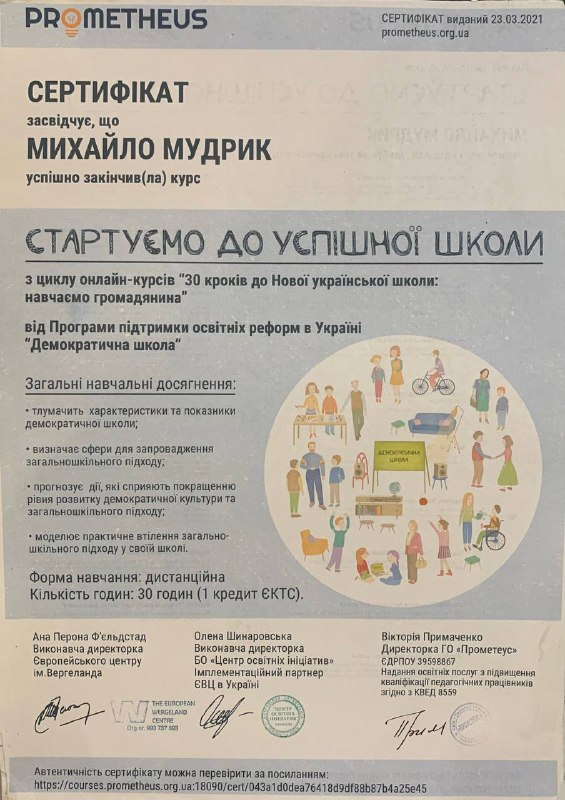 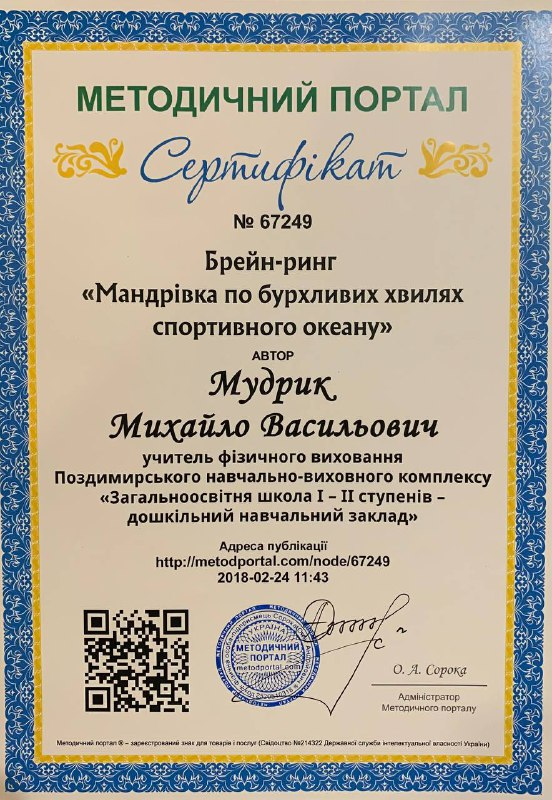 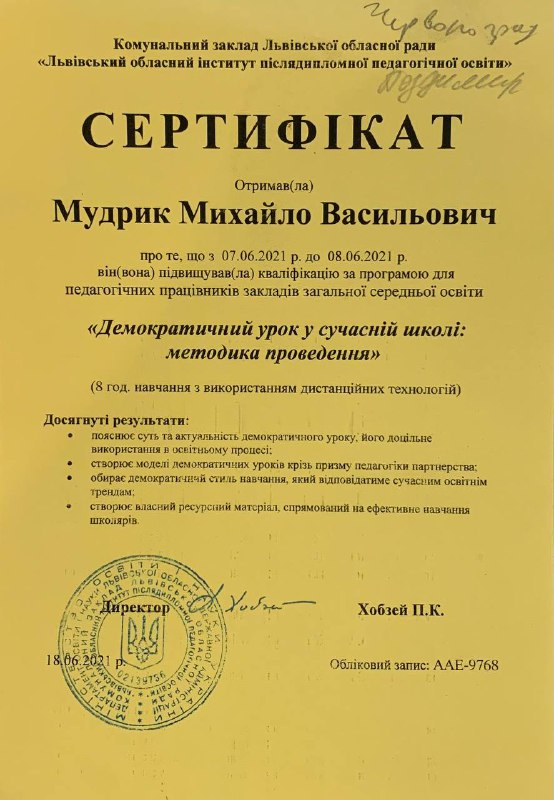 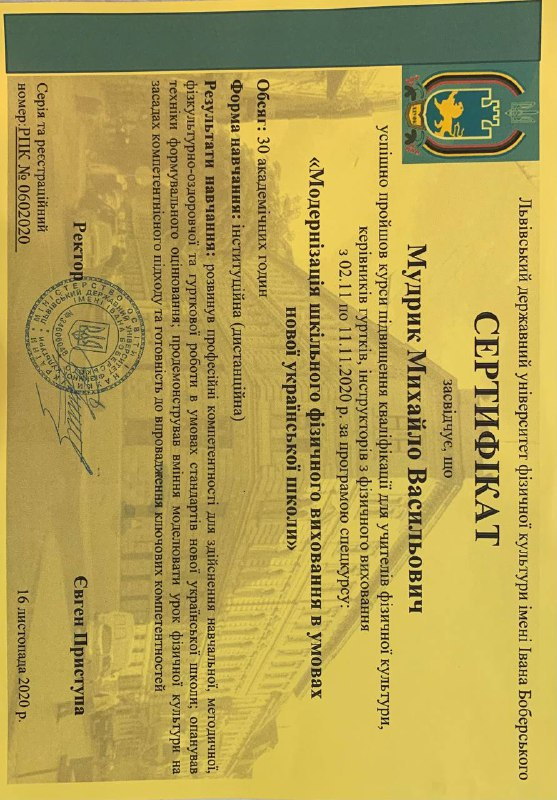 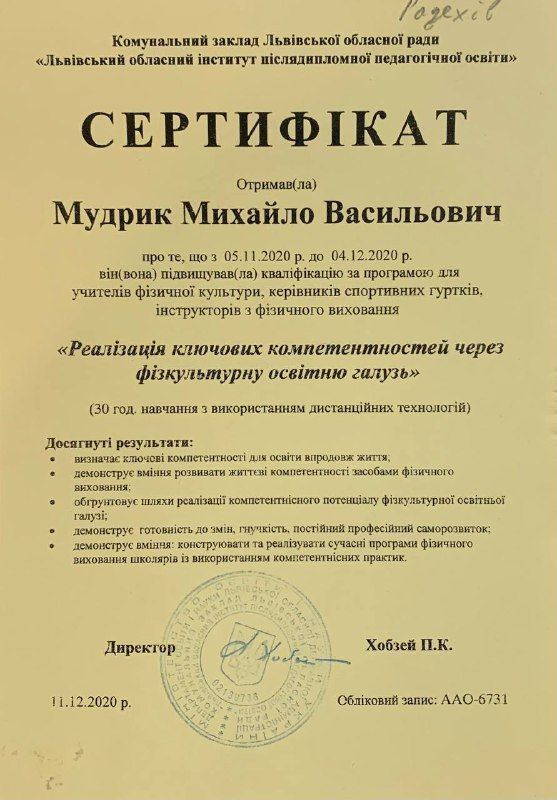 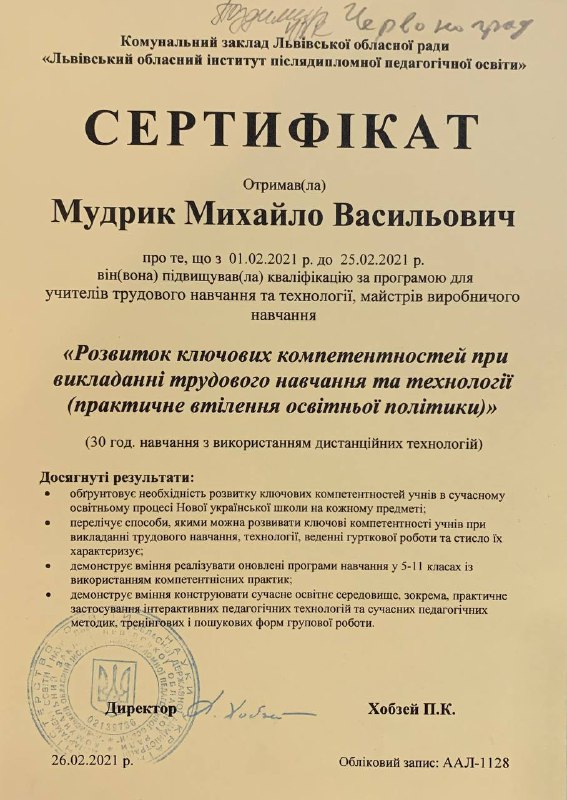 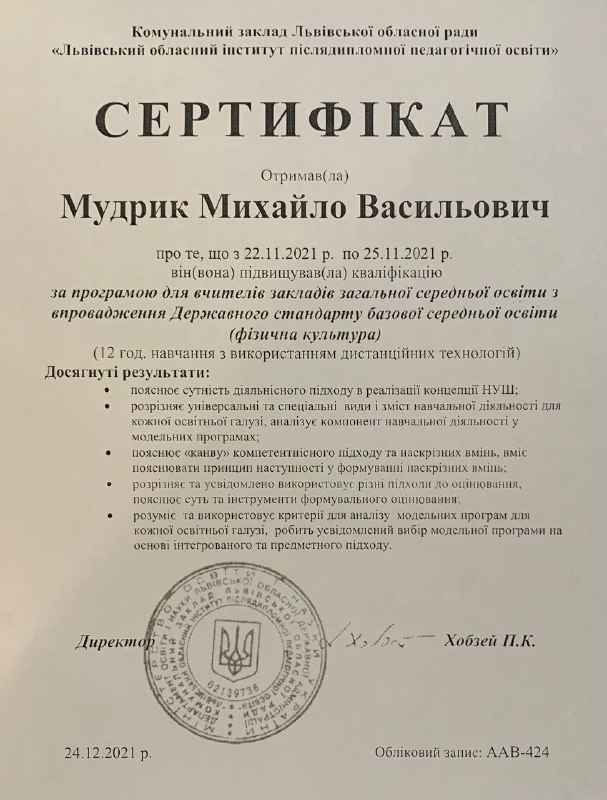 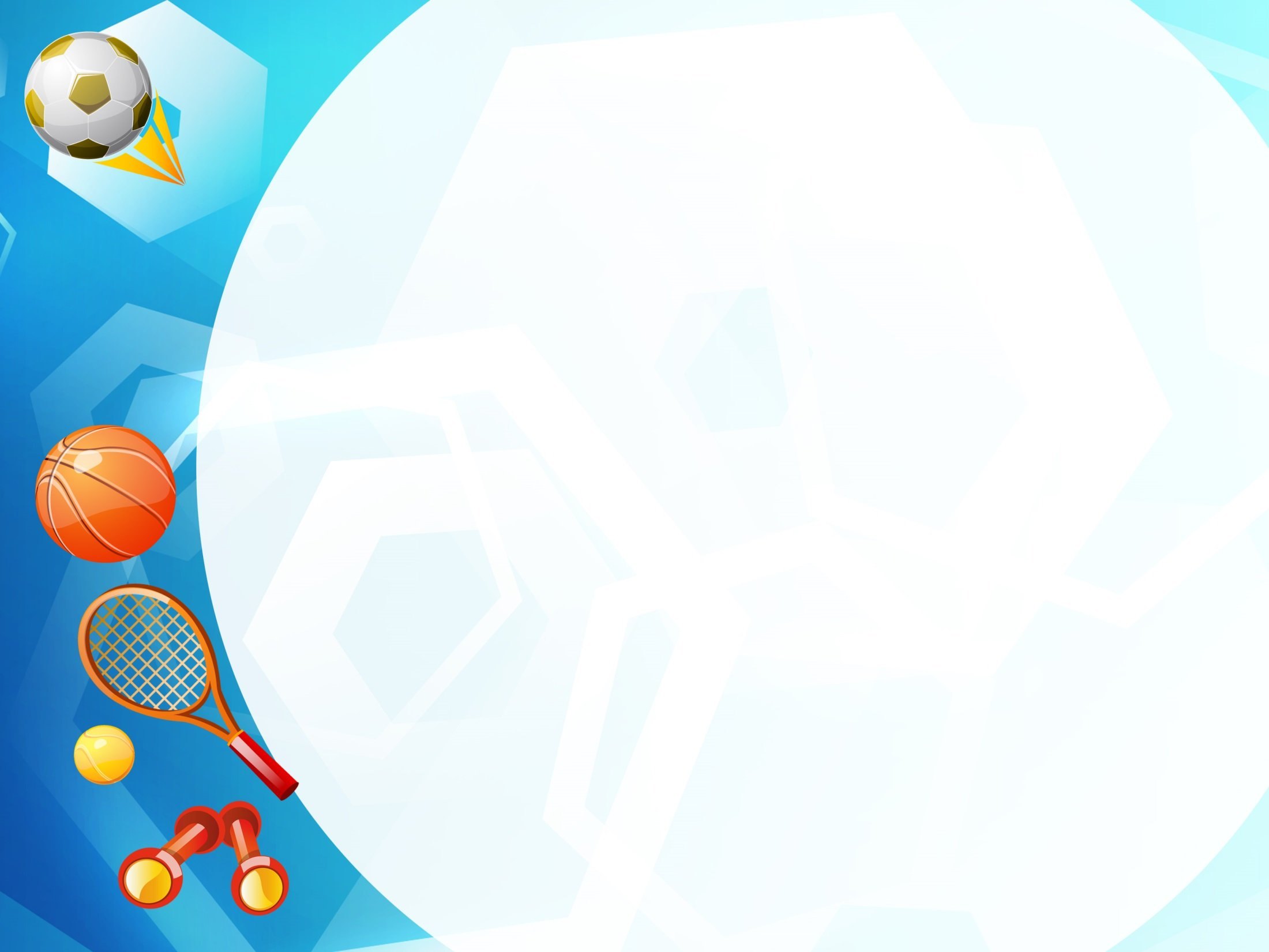 Автор низки статей і методичних розробок, зокрема:
«Фізкультурно-оздоровчі та спортивні заходи в школі», «Олімпійський тиждень в Поздимирській школі», «Українські народні рухливі ігри в системі засобів фізичного виховання», тестові завдання на платформі Google Forms з модуля «Волейбол»
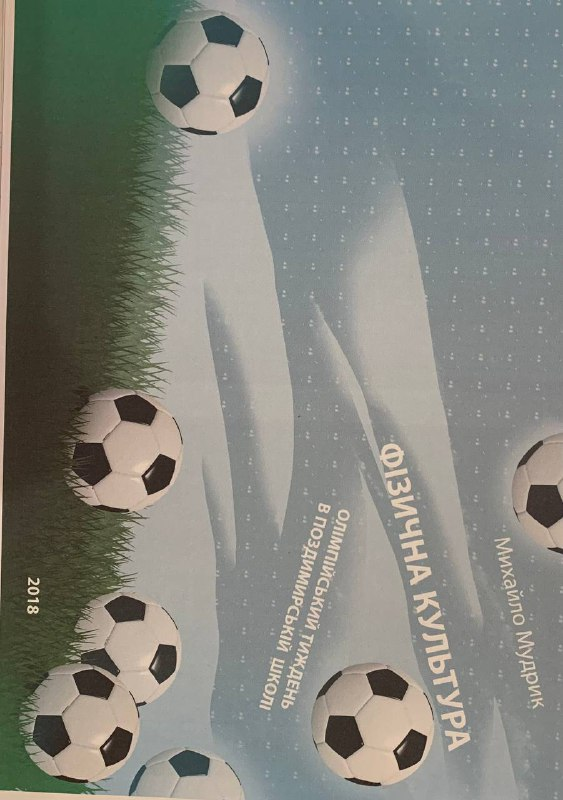 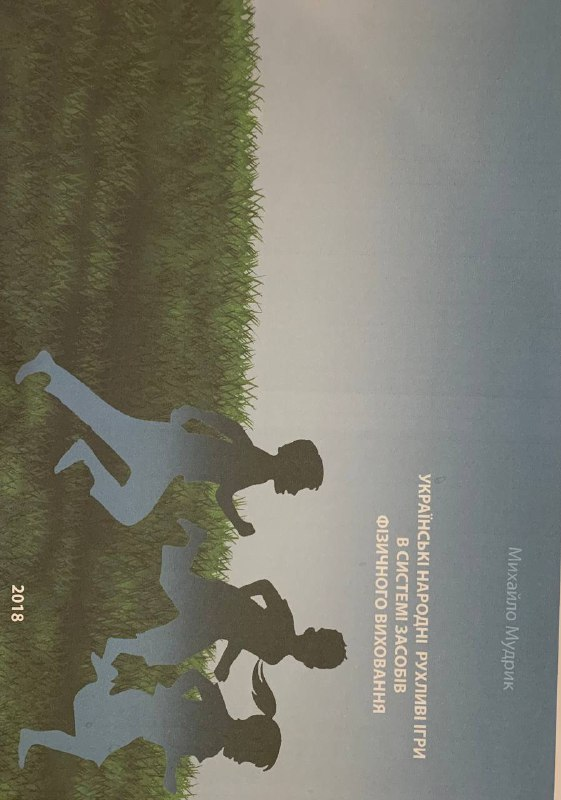 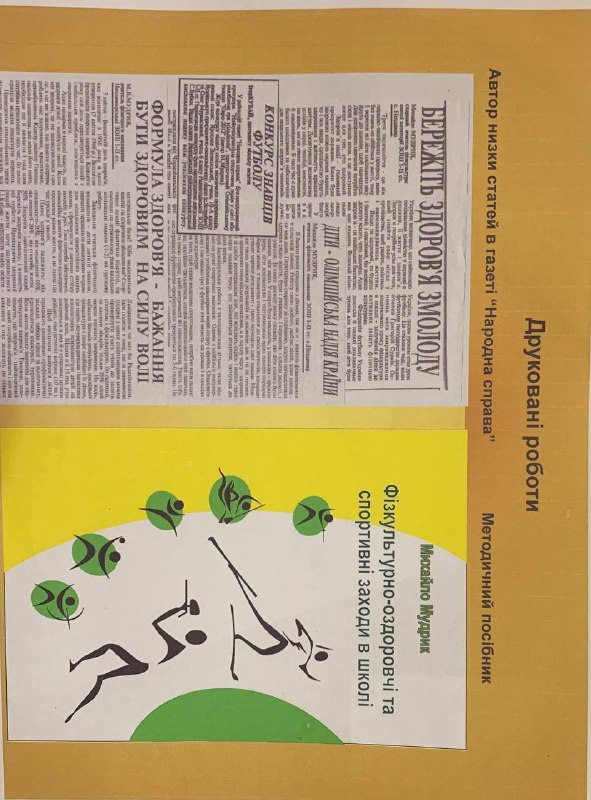 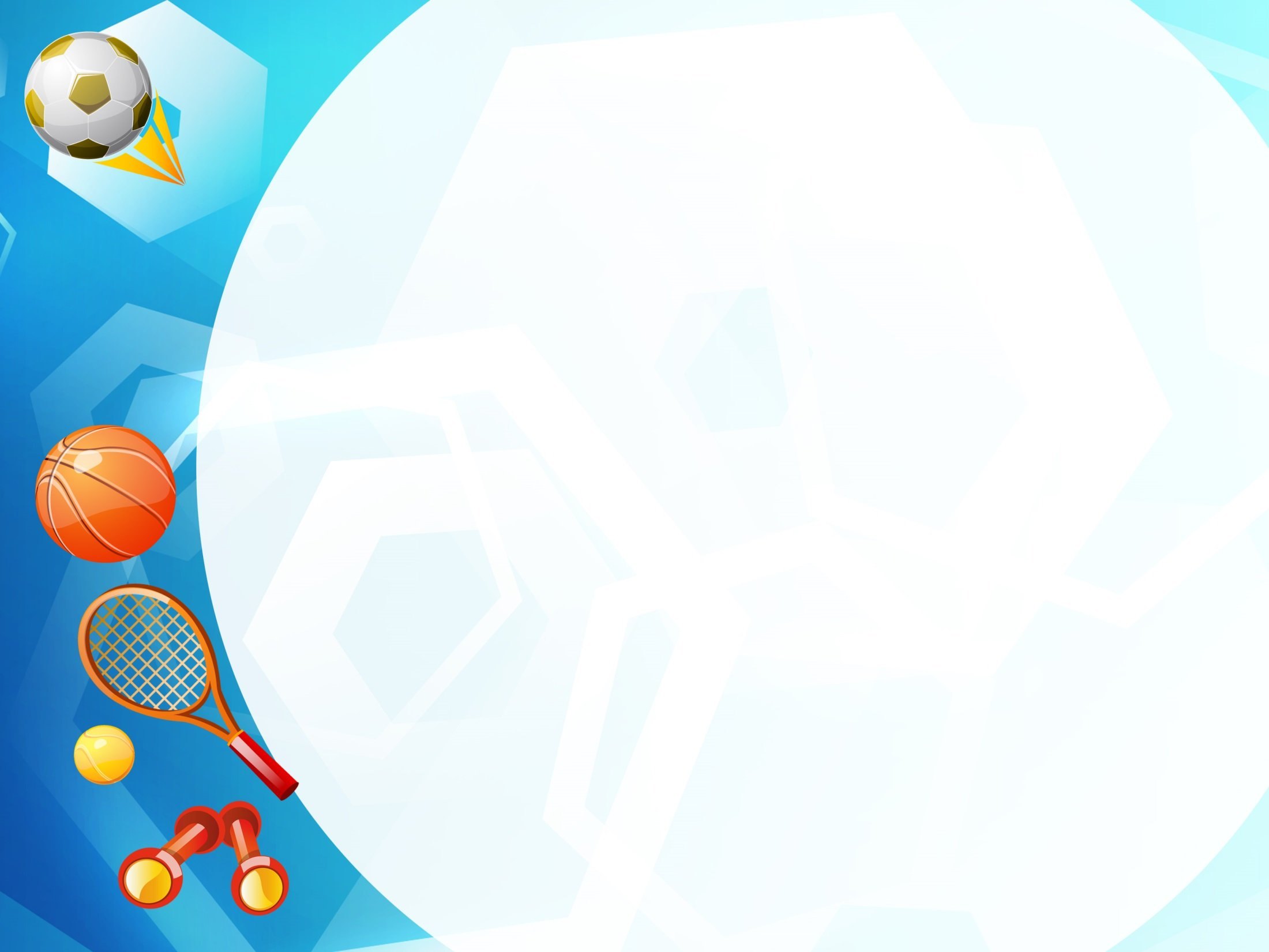 Веду свій блог, наповнений корисними матеріалами для учнів, їхніх батьків та колег!
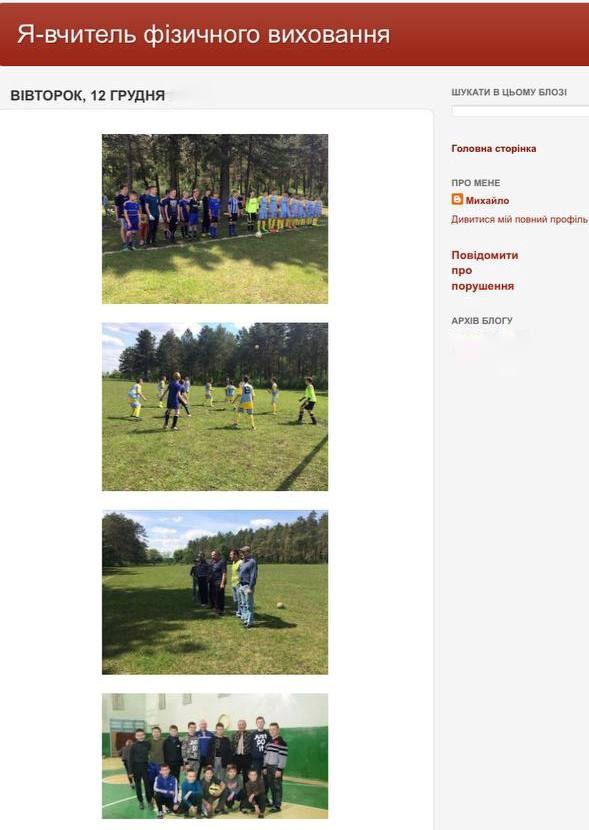 Постійно займаюся самоосвітою, підвищую педагогічну майстерність через участь у Всеукраїнських вебінарах, конференціях, онлайн курсах. Беру участь у роботі шкільного методичного об’єднання, у міських семінарах вчителів фізичної культури.
Із задоволенням ділюся своїм досвідом із колегами. Застосовую комп’ютерні засоби: навчальні фільми програмового матеріалу, відео ролики, тести, Інтернет-ресурси, зокрема YouTube, Google, на платформі «На Урок», «Всеосвіта» та інших.
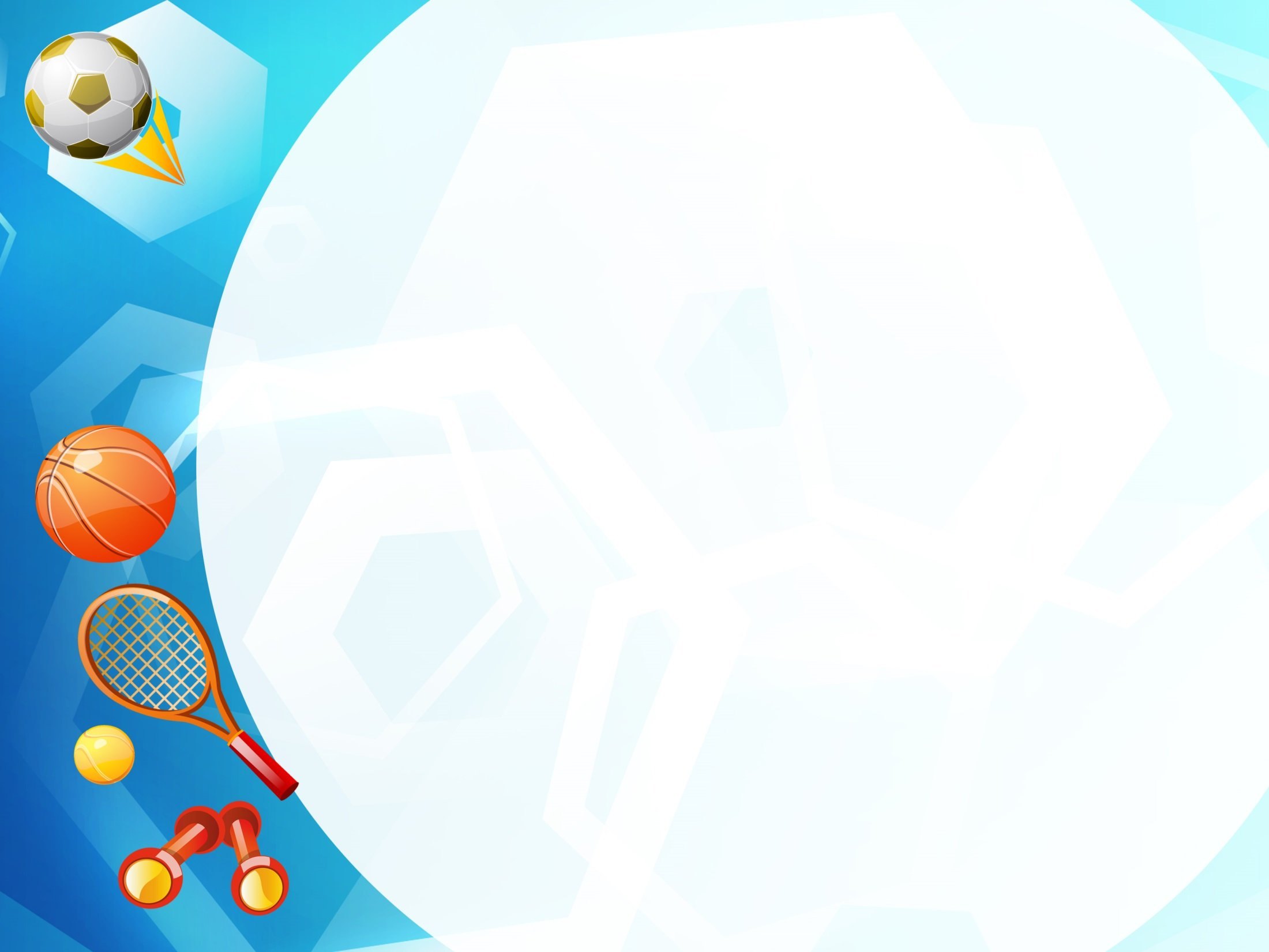 За свою працю та вагомий внесок у виховання підростаючого покоління в дусі національного патріотизму нагороджений грамотами та подяками адміністрації школи, районної державної адміністрації та відділу освіти
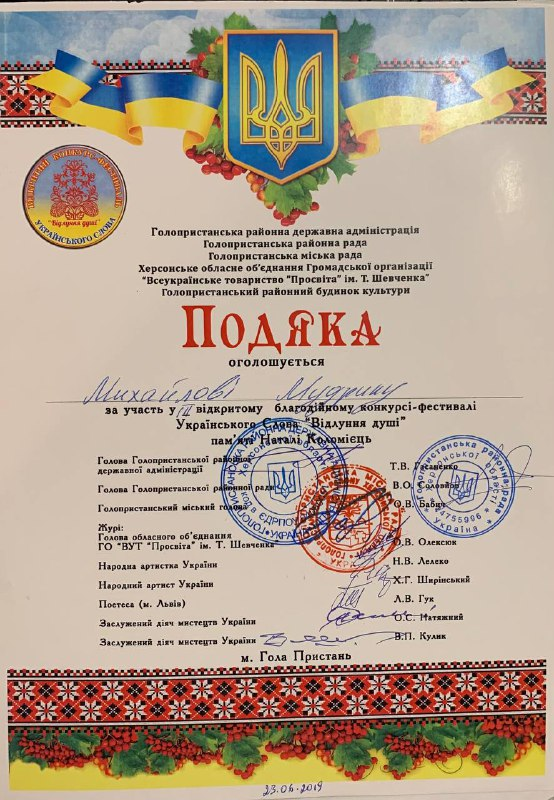 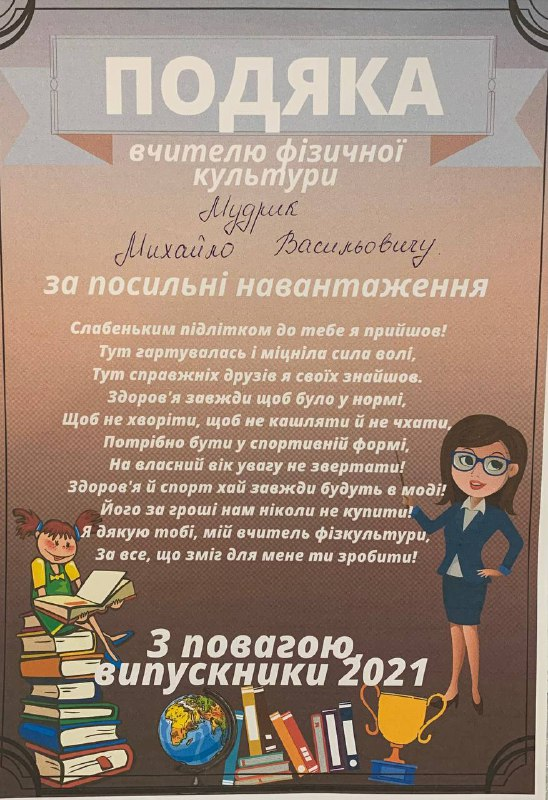 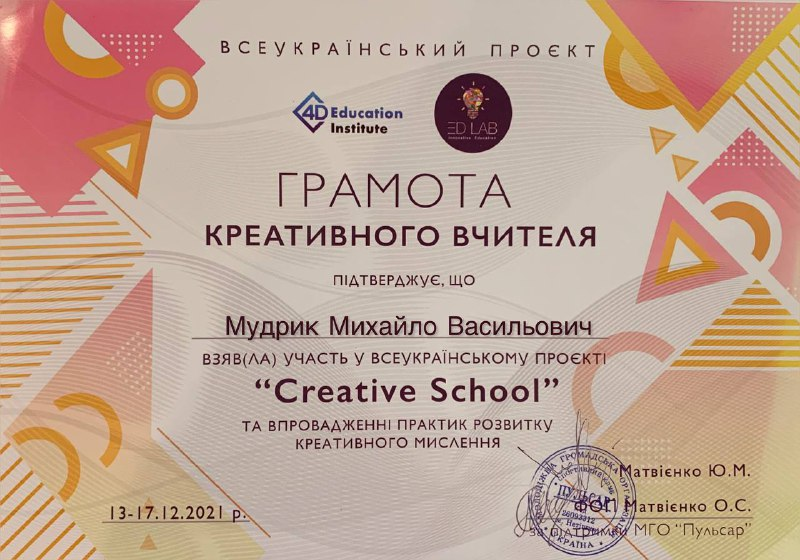 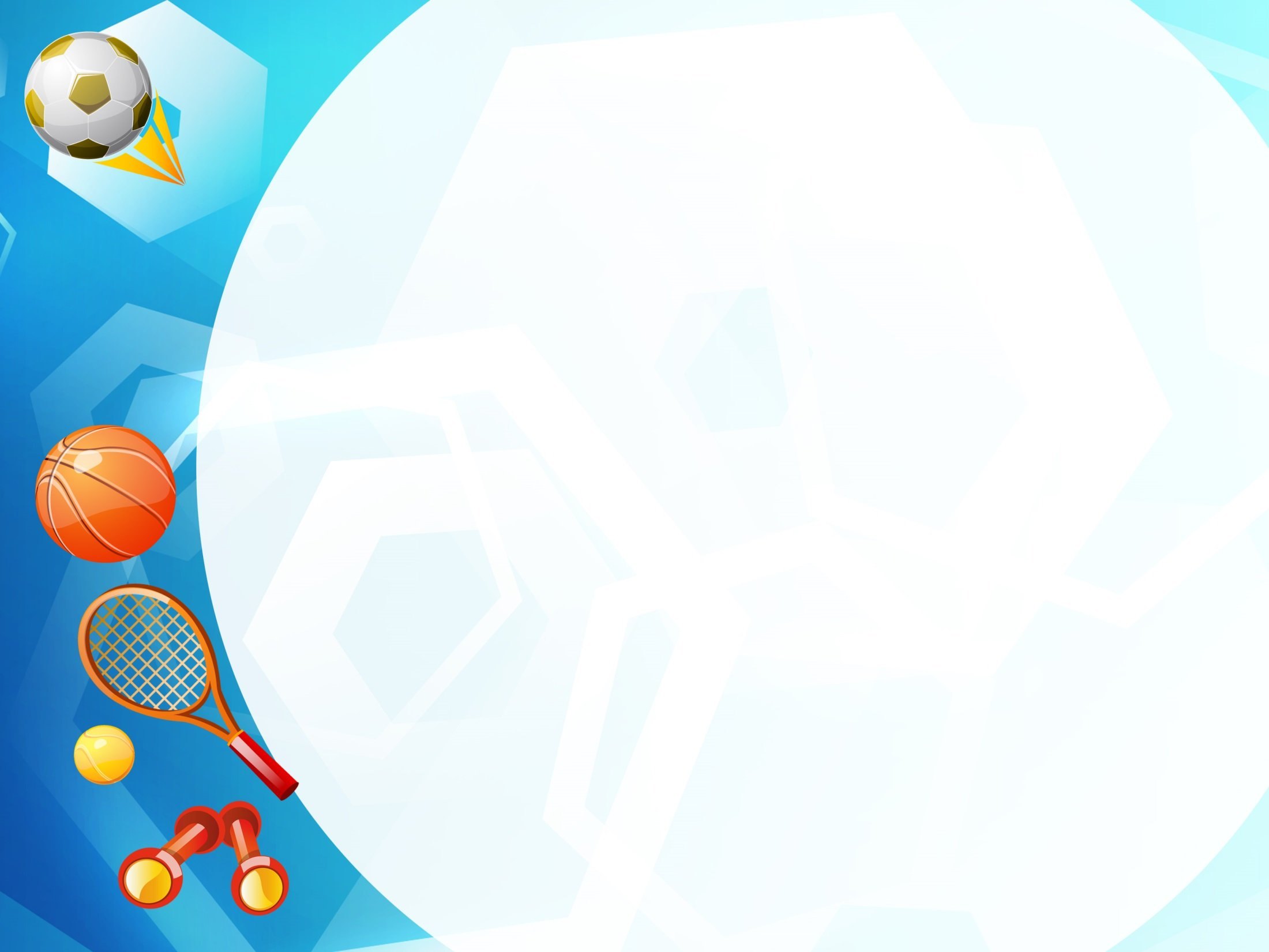 Дякую за увагу!


І на завершення скажу:« Хто здоровий - той сміється,все йому в житті вдається.Хто здоровий - той не плаче,жде його в житті удача…»
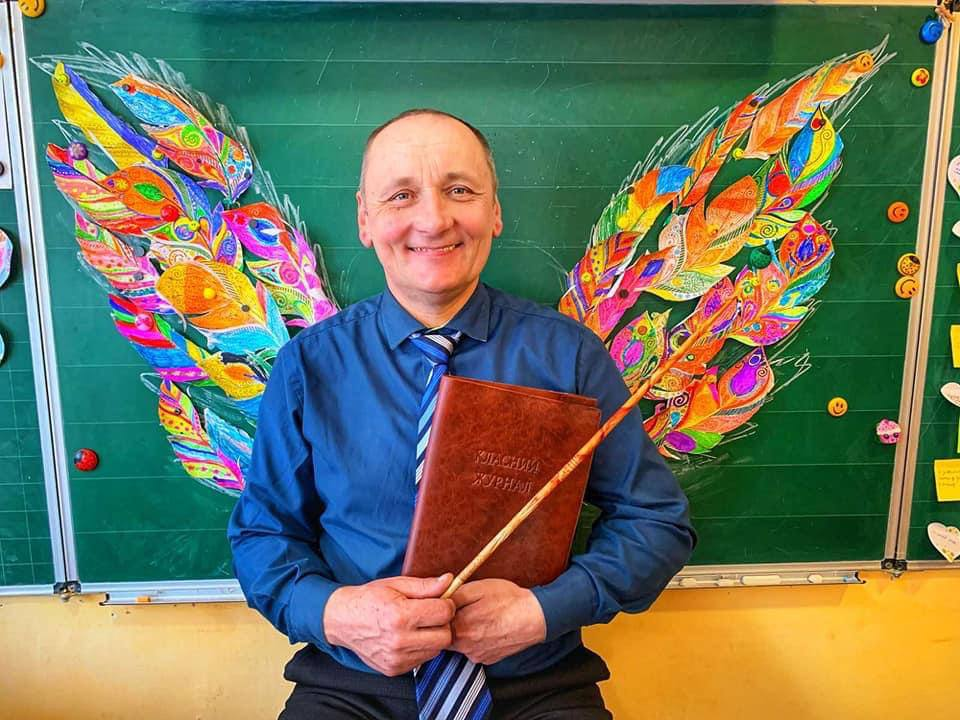